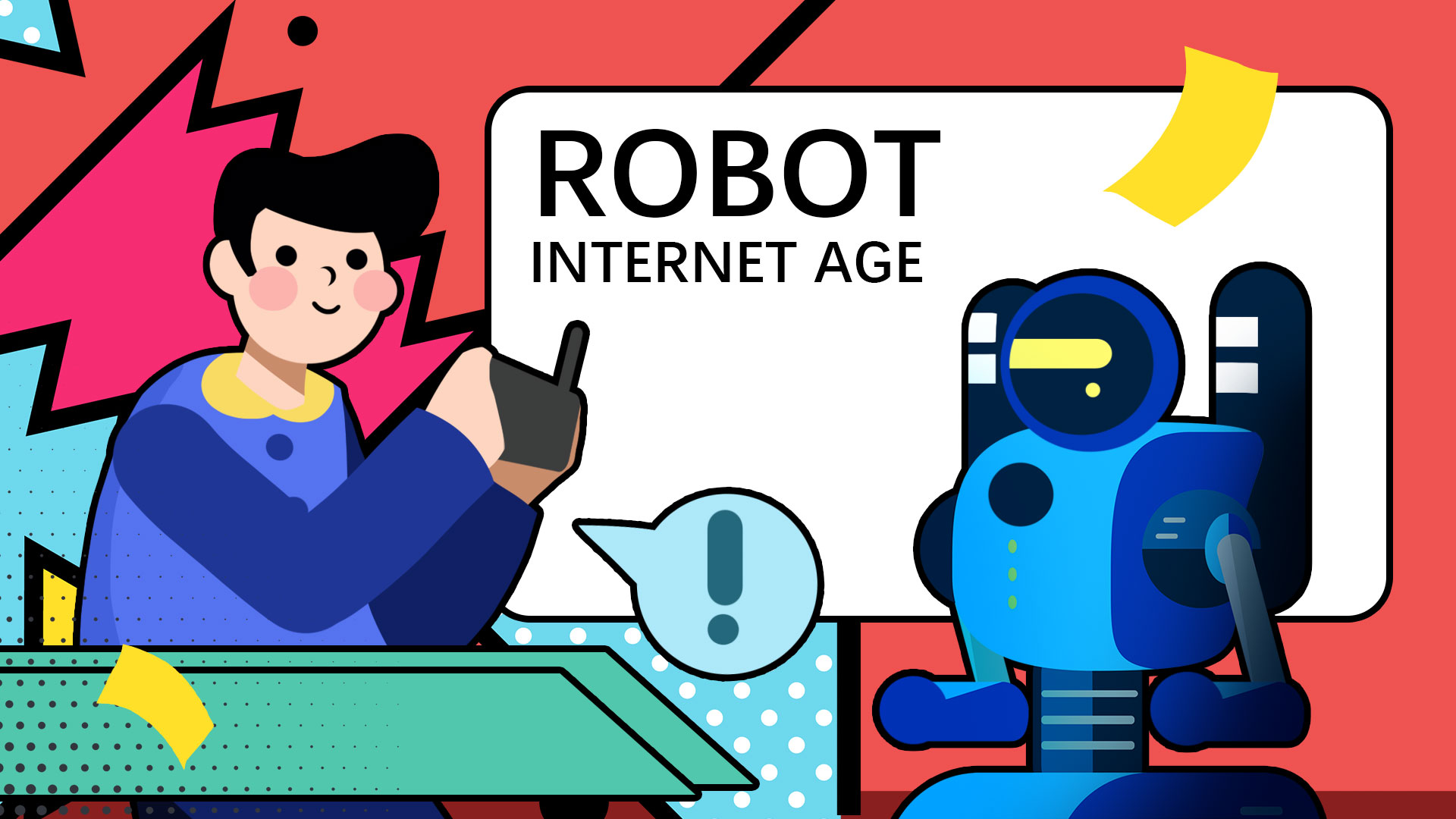 TRƯỜNG TIỂU HỌC
BÀI 11: CÁC PHÉP SO SÁNH
Giáo viên:
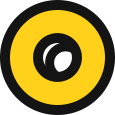 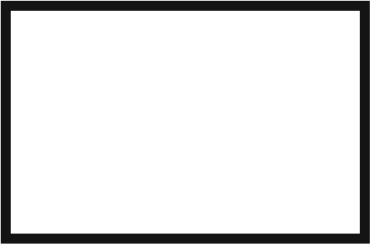 SGK tr
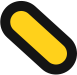 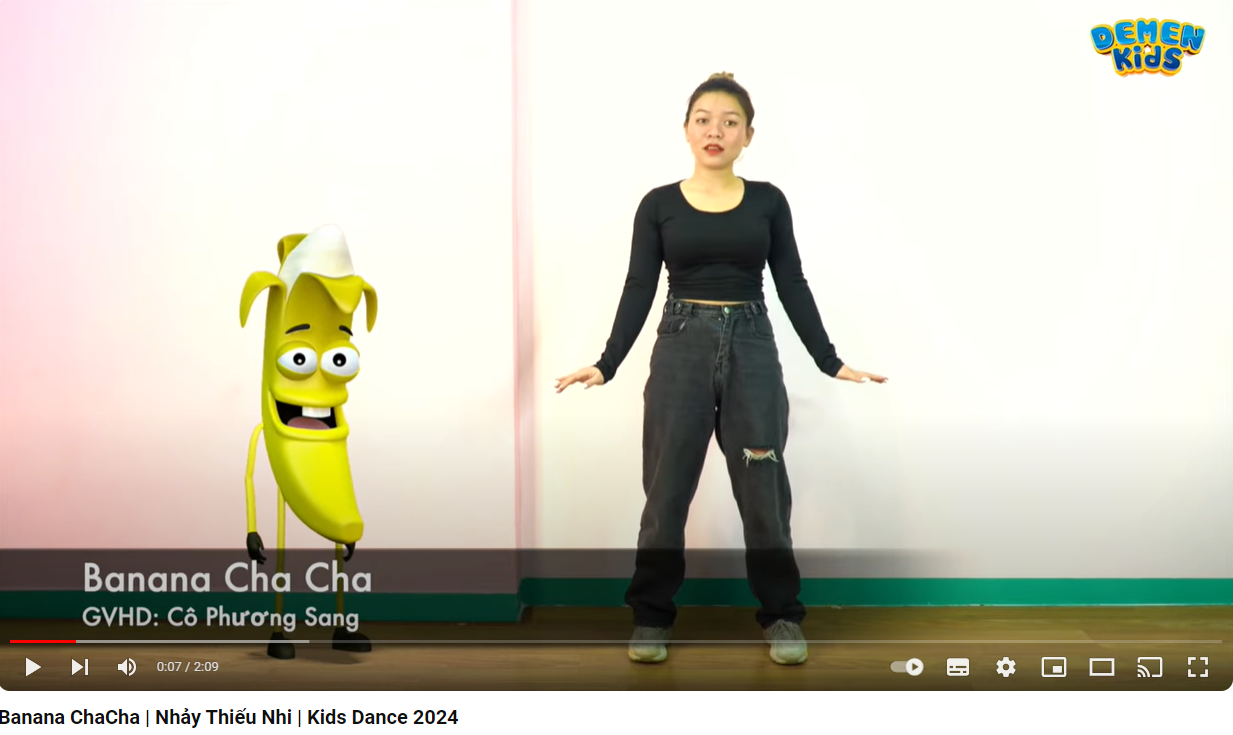 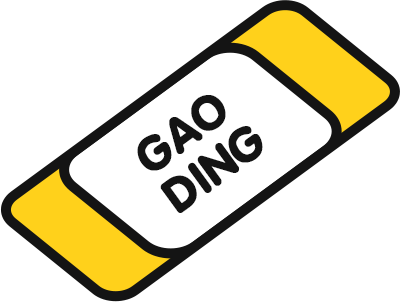 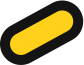 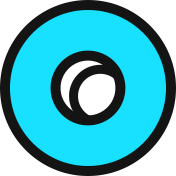 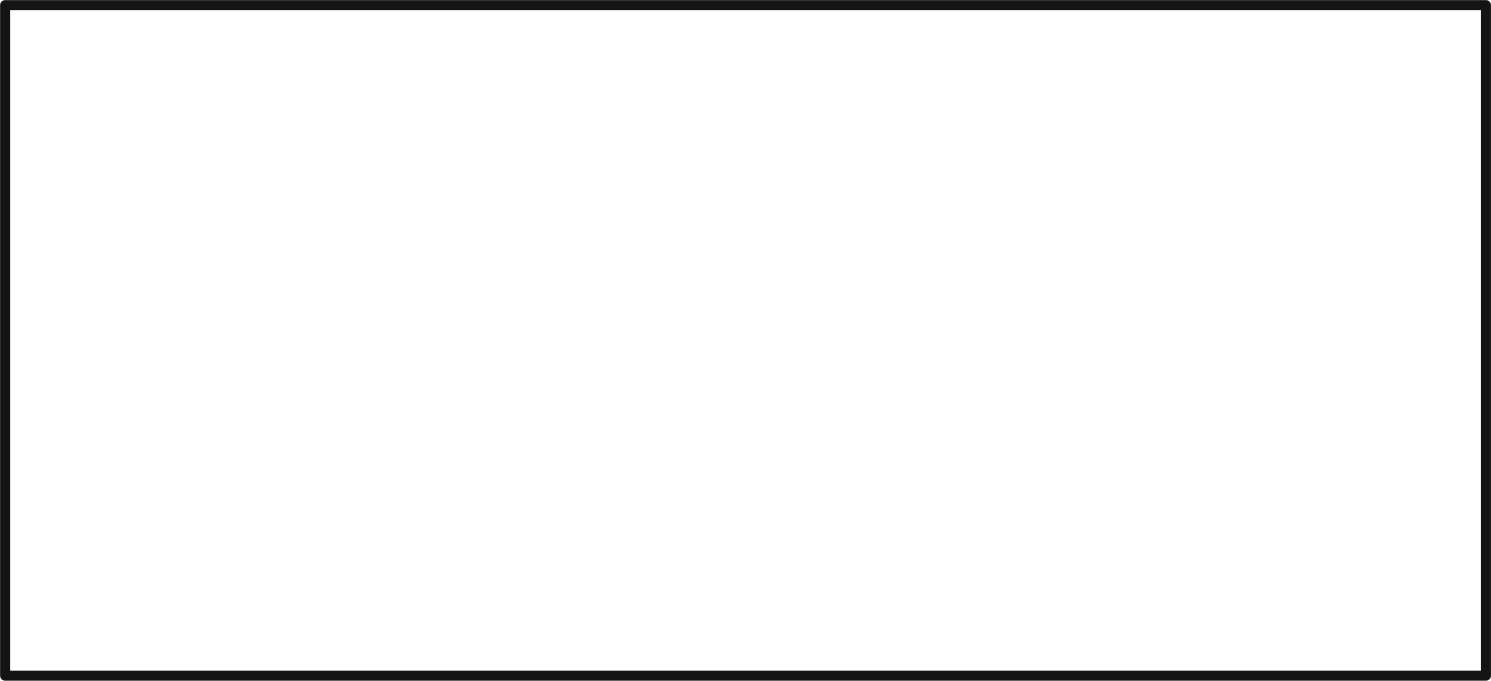 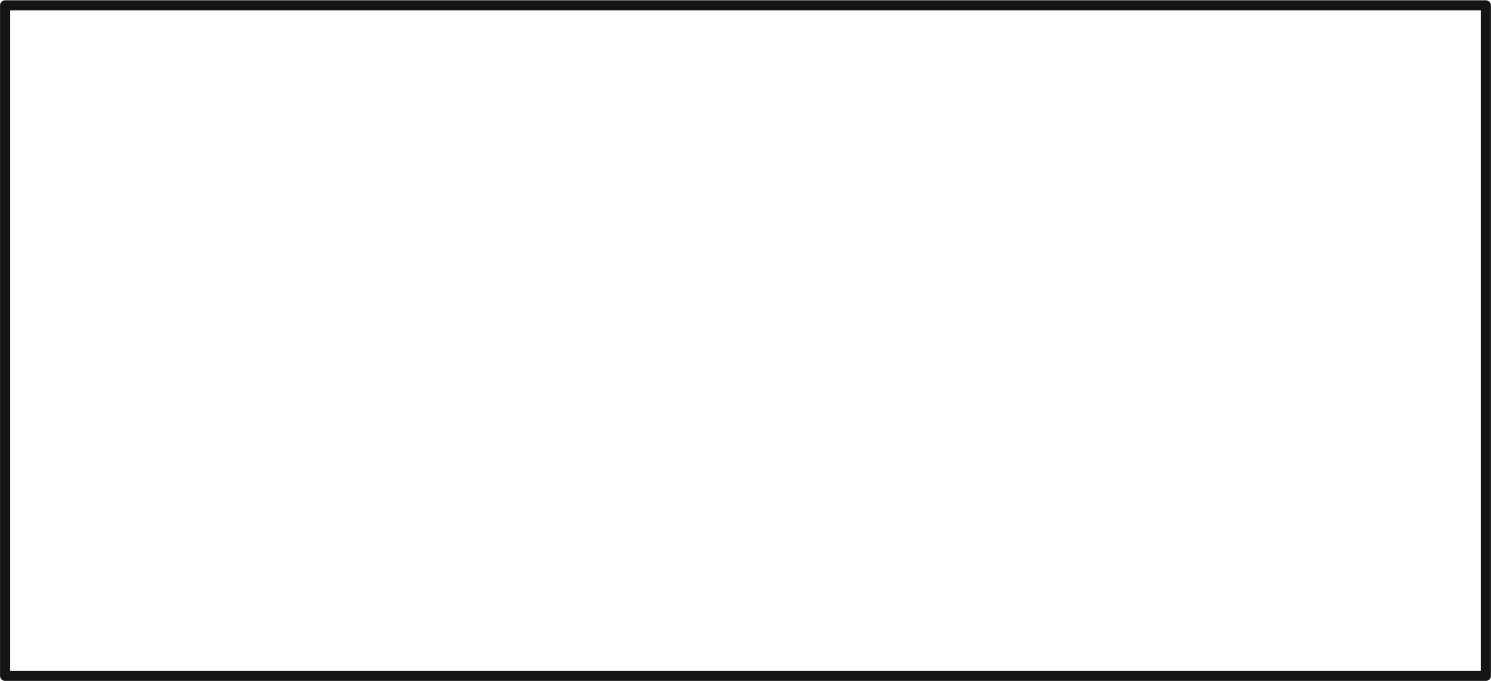 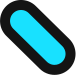 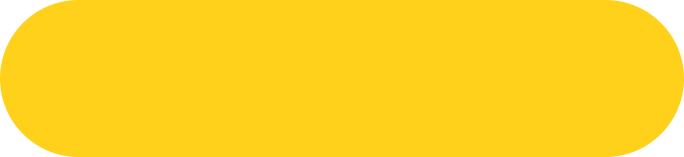 TRÒ CHƠI KHỞI ĐỘNG
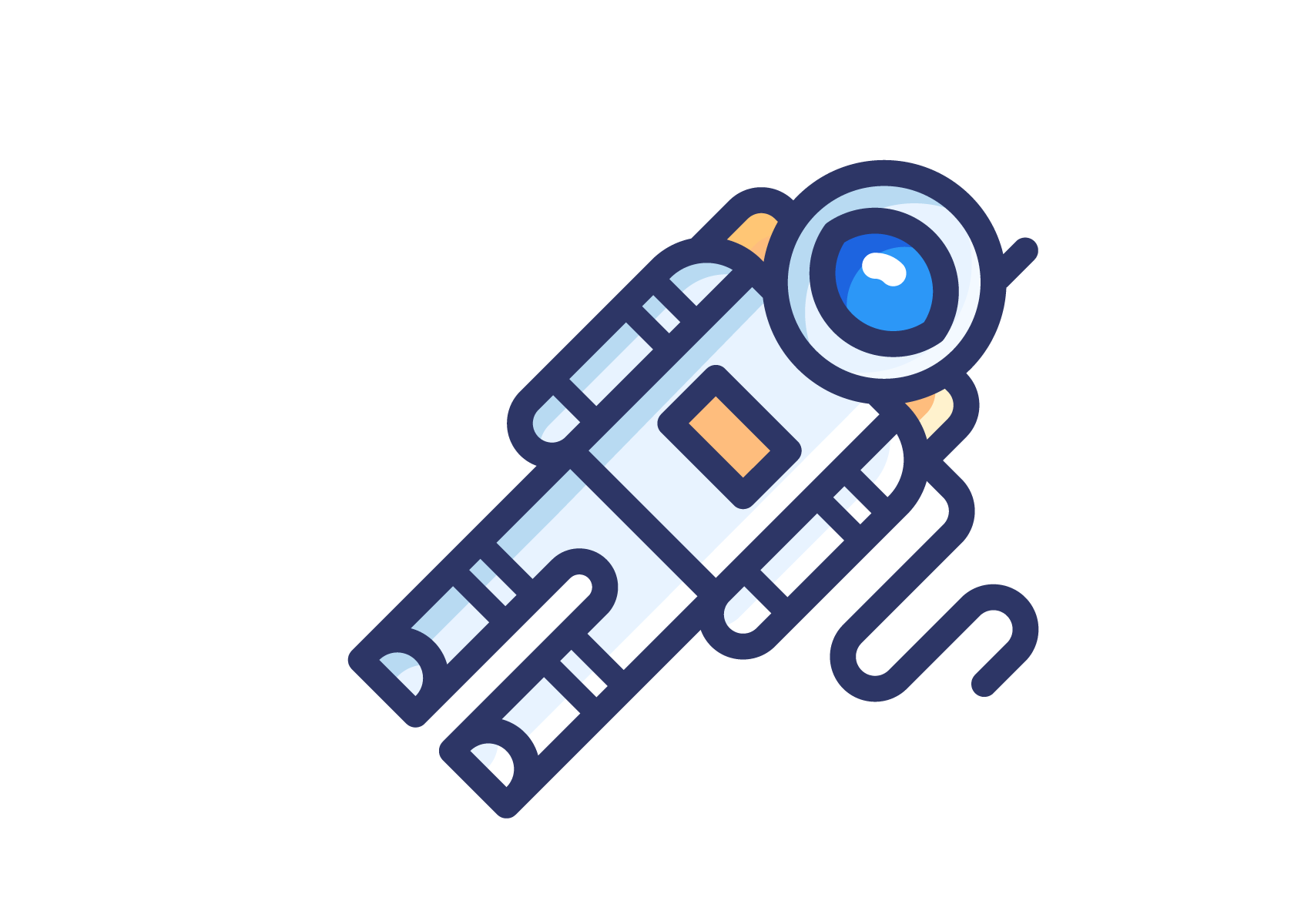 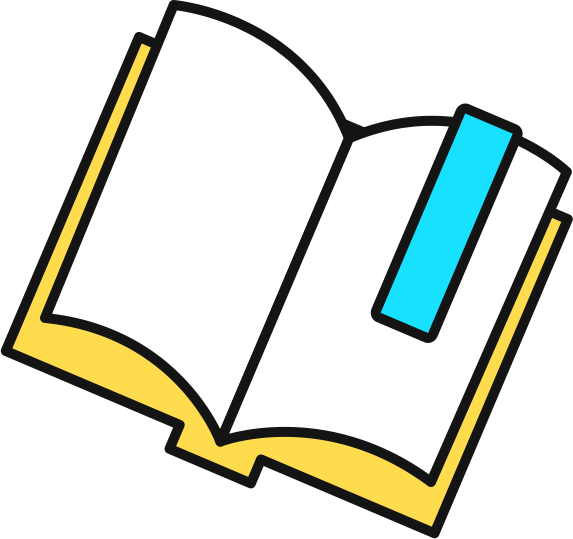 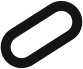 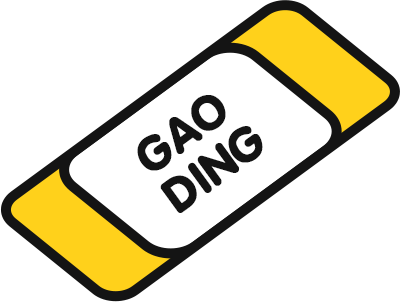 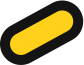 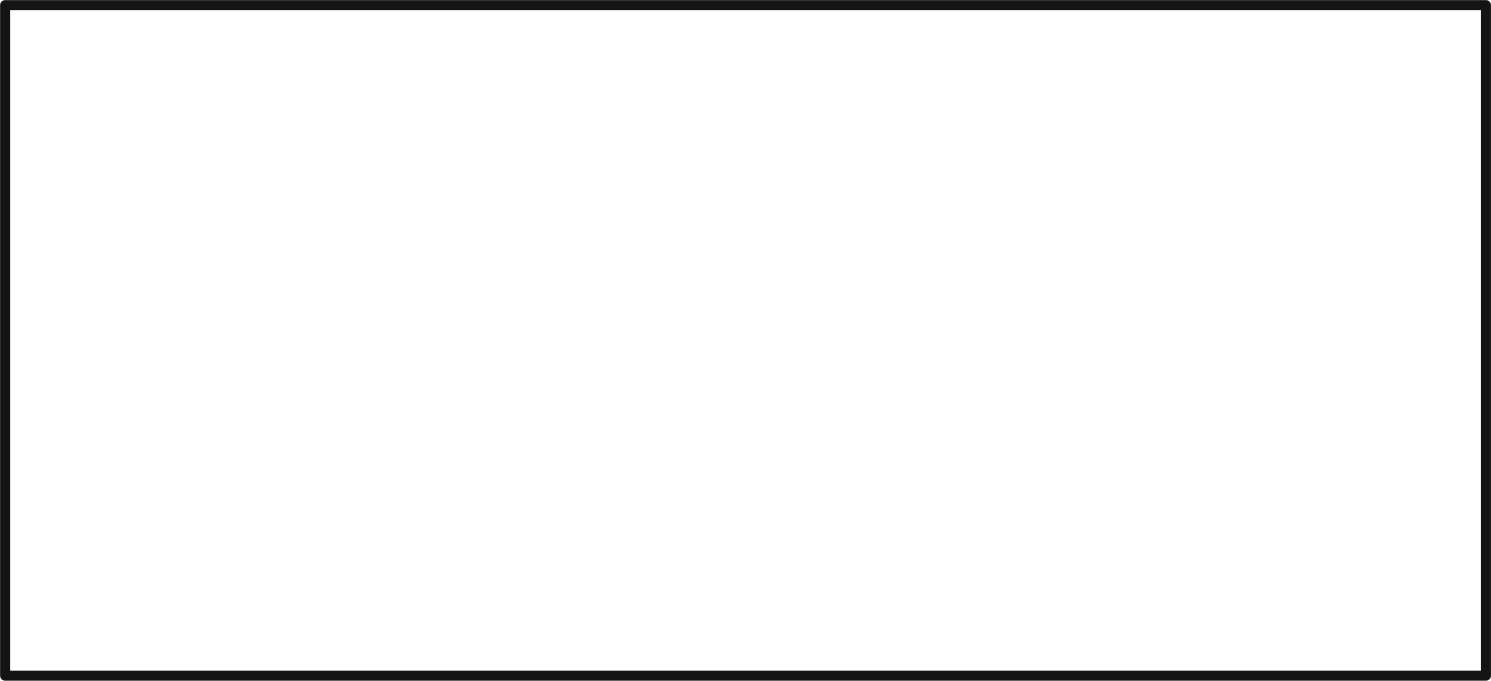 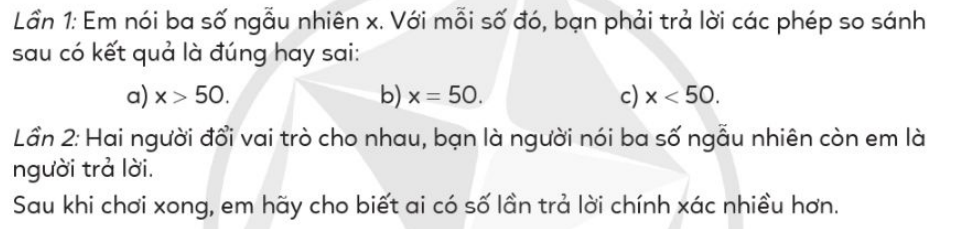 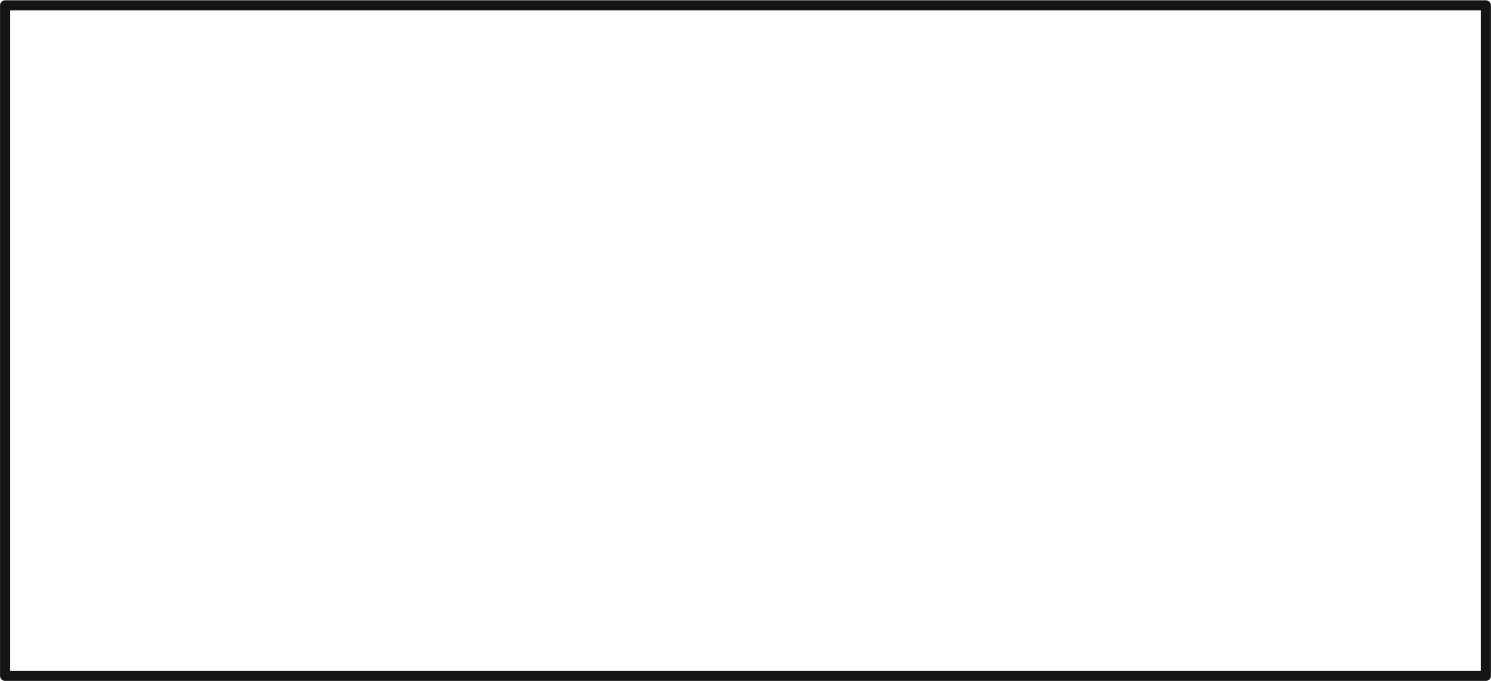 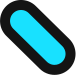 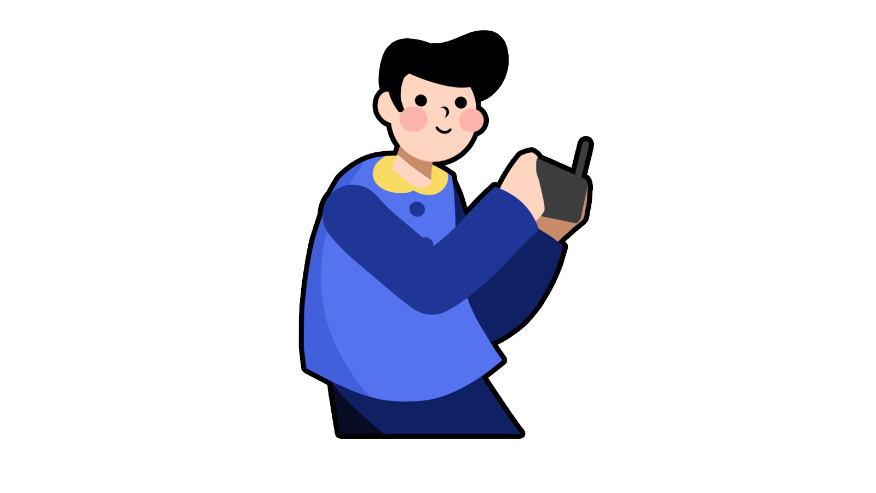 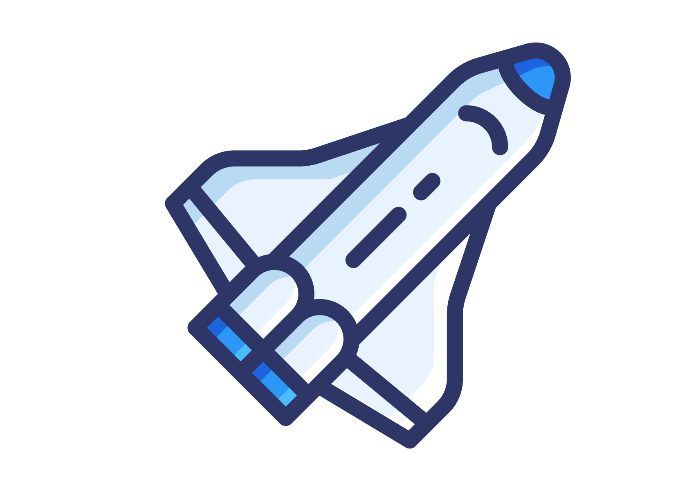 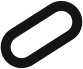 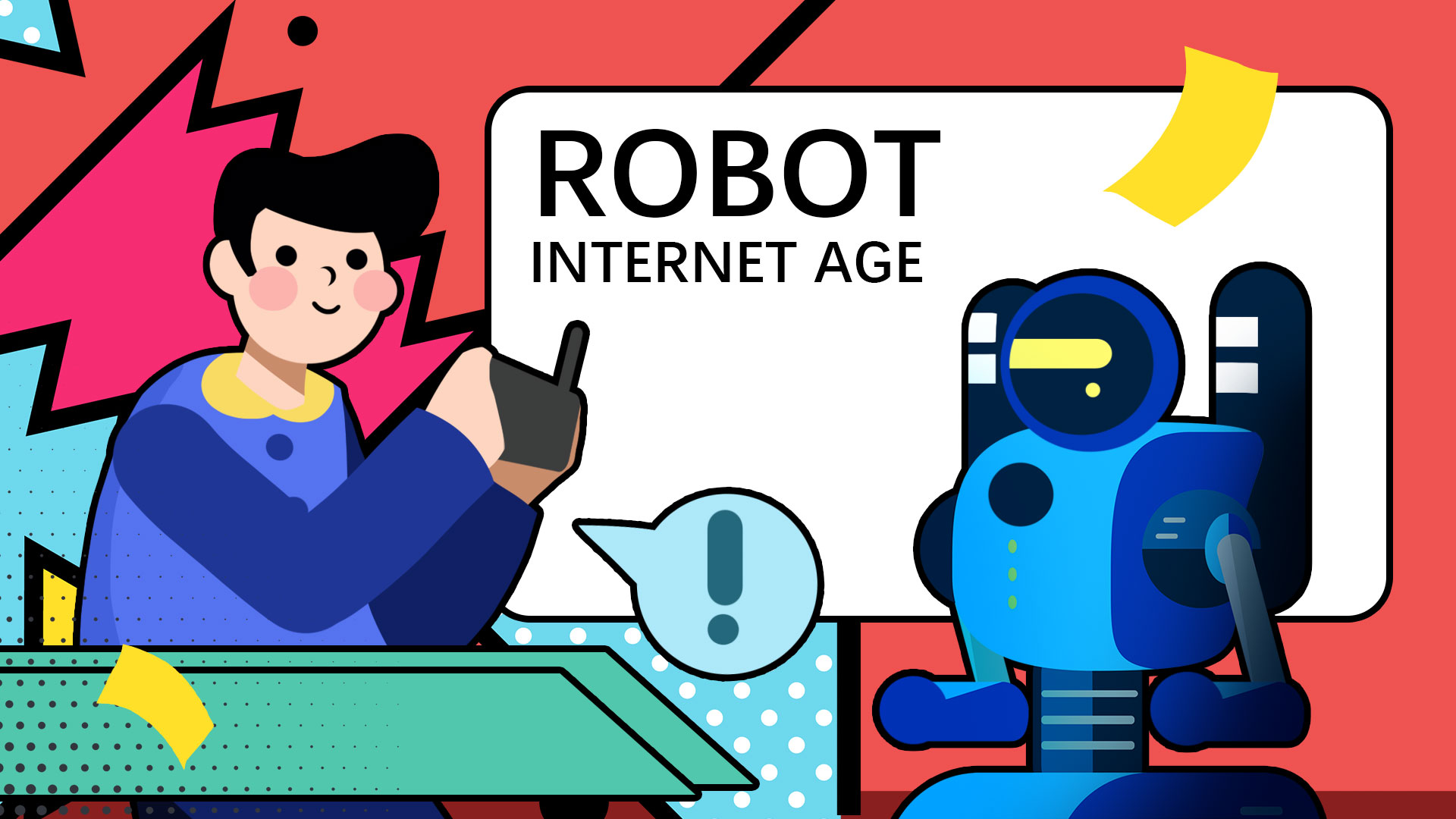 BÀI 11: CÁC PHÉP SO SÁNH
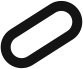 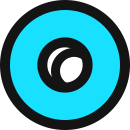 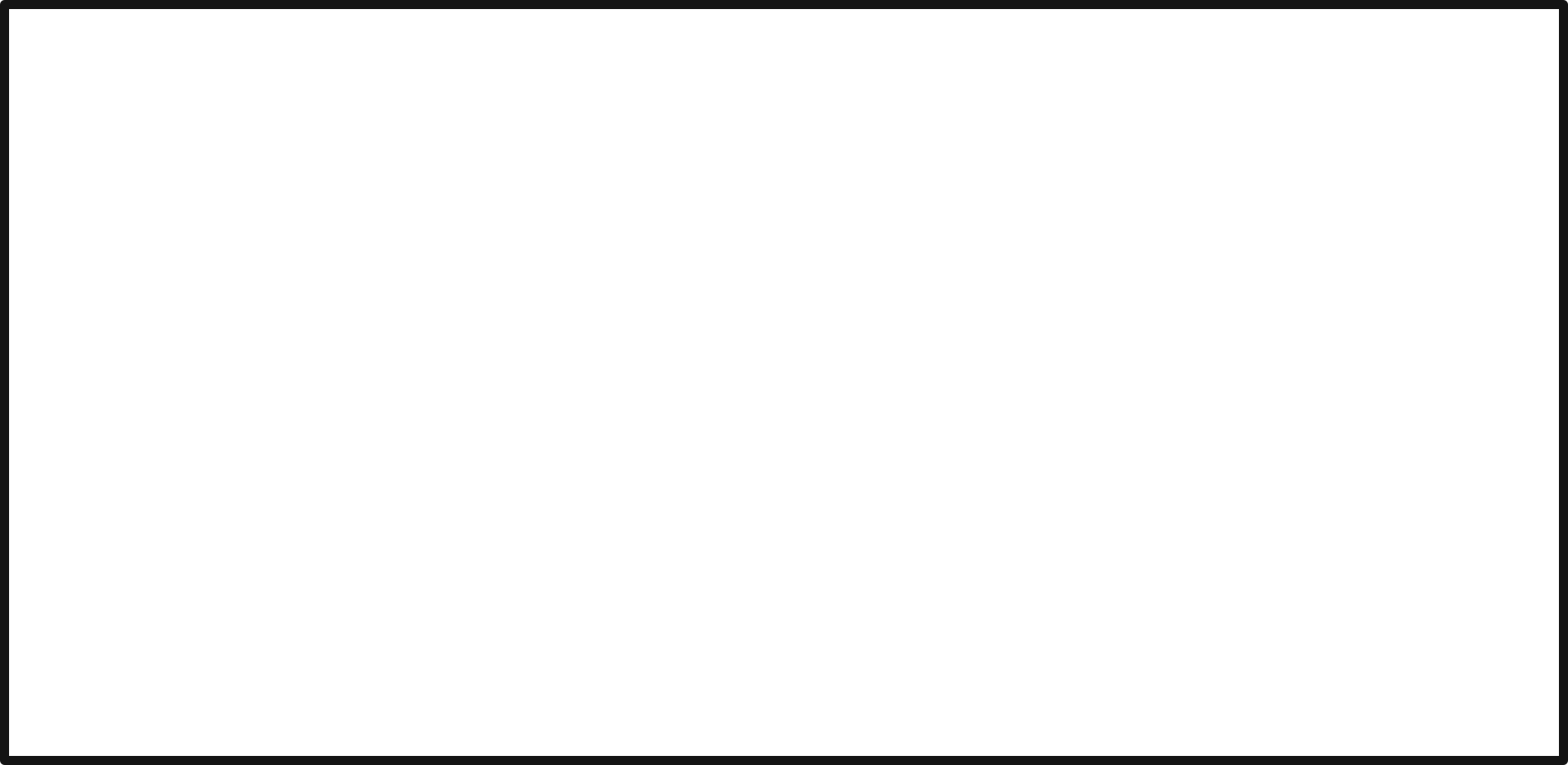 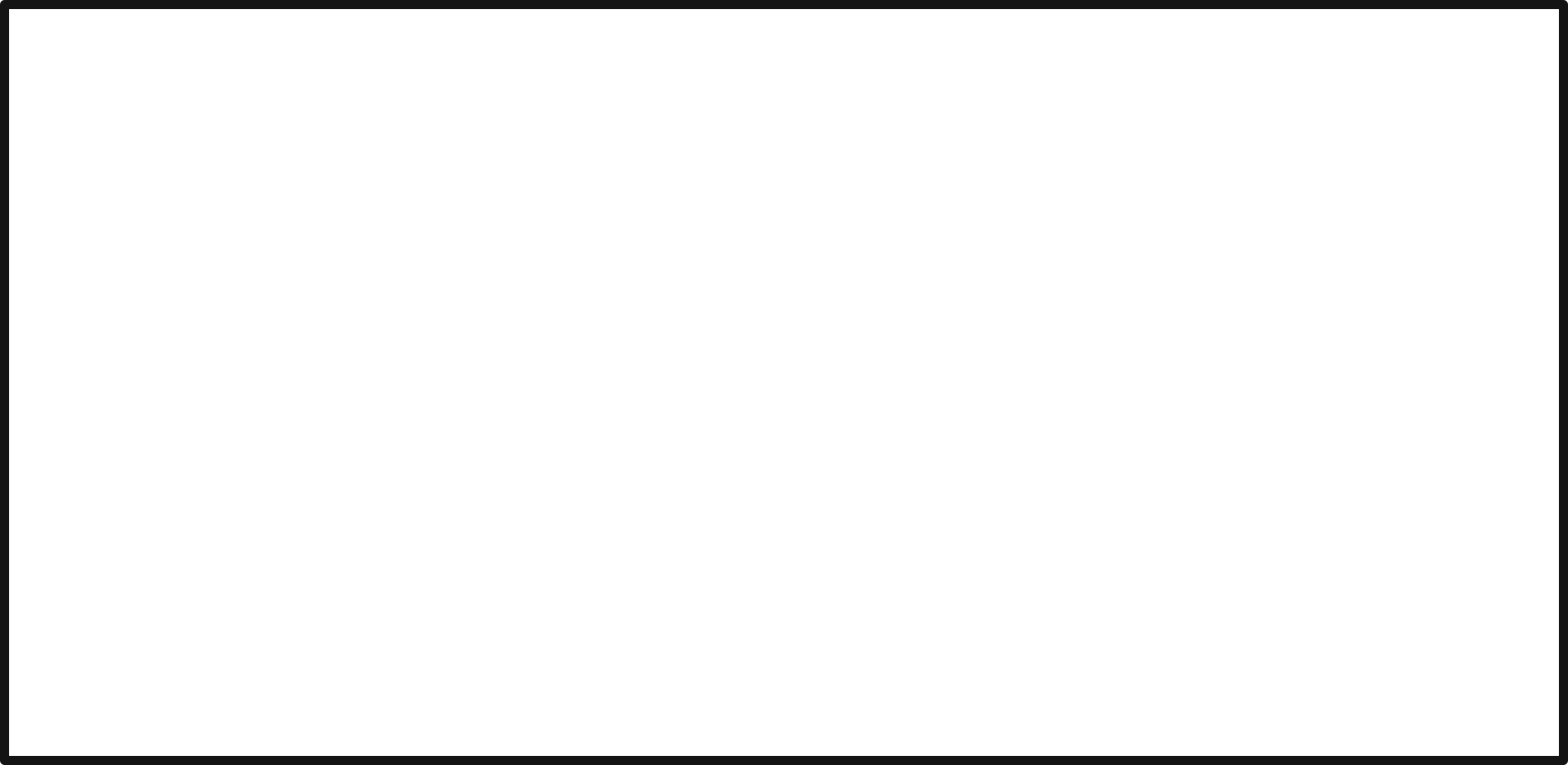 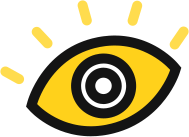 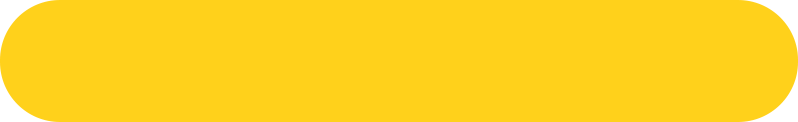 Sử dụng được các phép so sánh lớn hơn, nhỏ hơn, bằng.
1
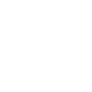 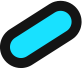 MỤC TIÊU
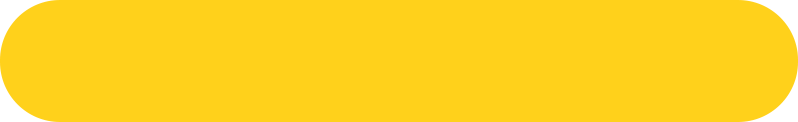 2
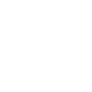 Sử dụng được phép lấy số ngẫu nhiên.
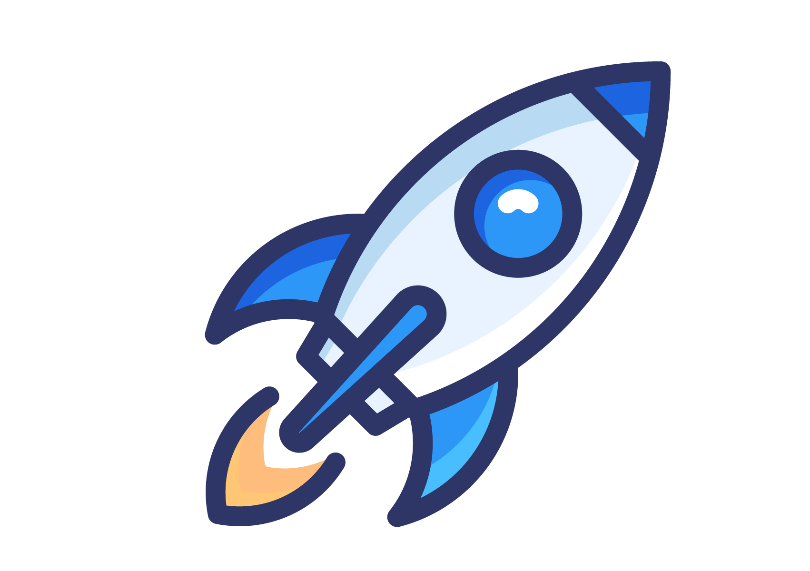 Tạo được chương trình đơn giản có sử dụng các phép so sánh và phép lấy số.
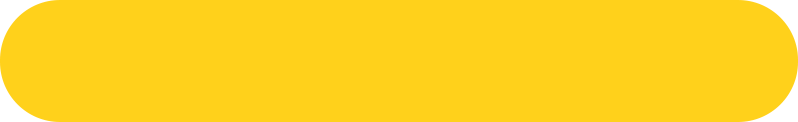 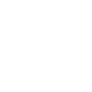 3
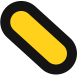 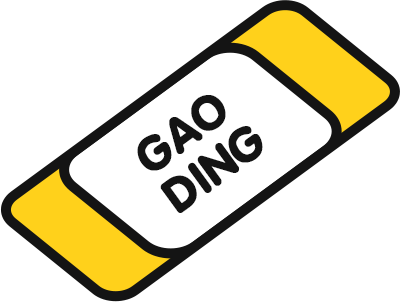 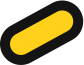 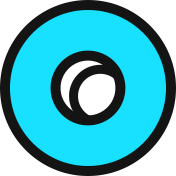 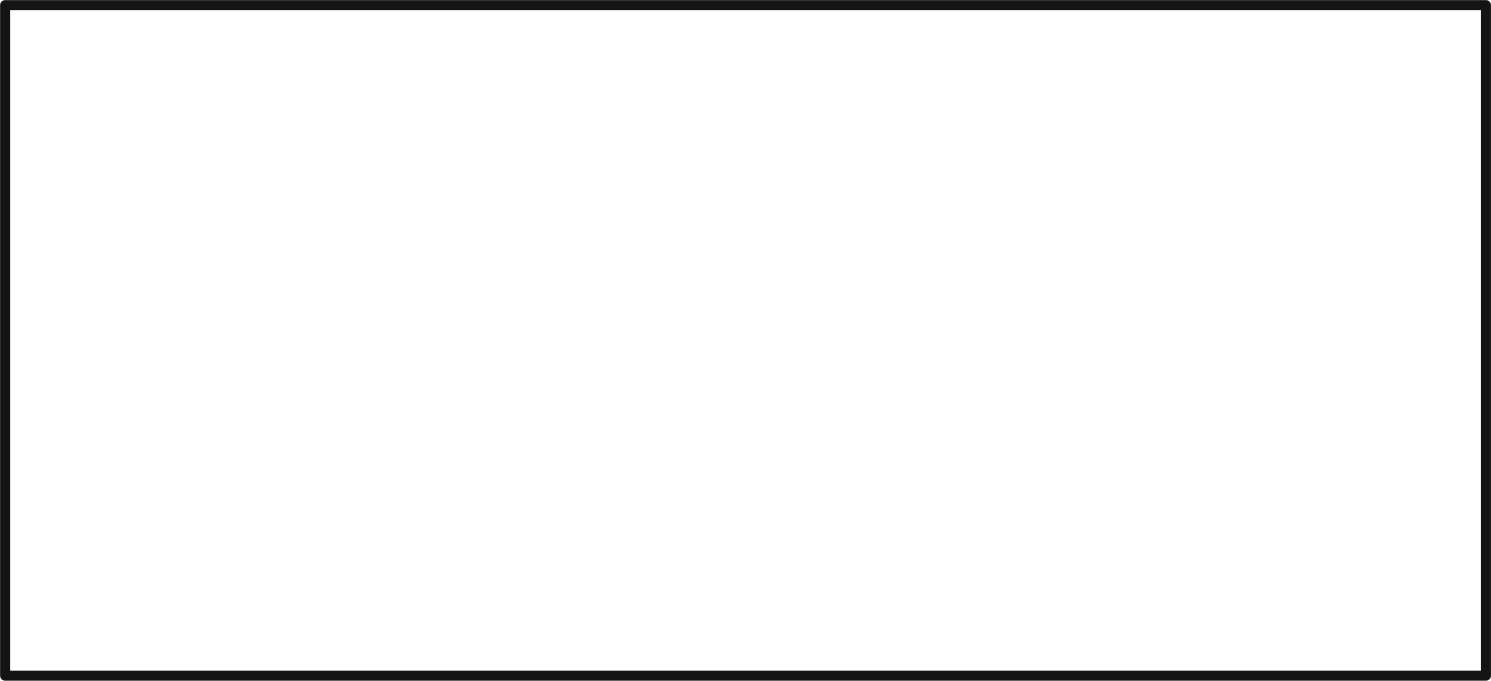 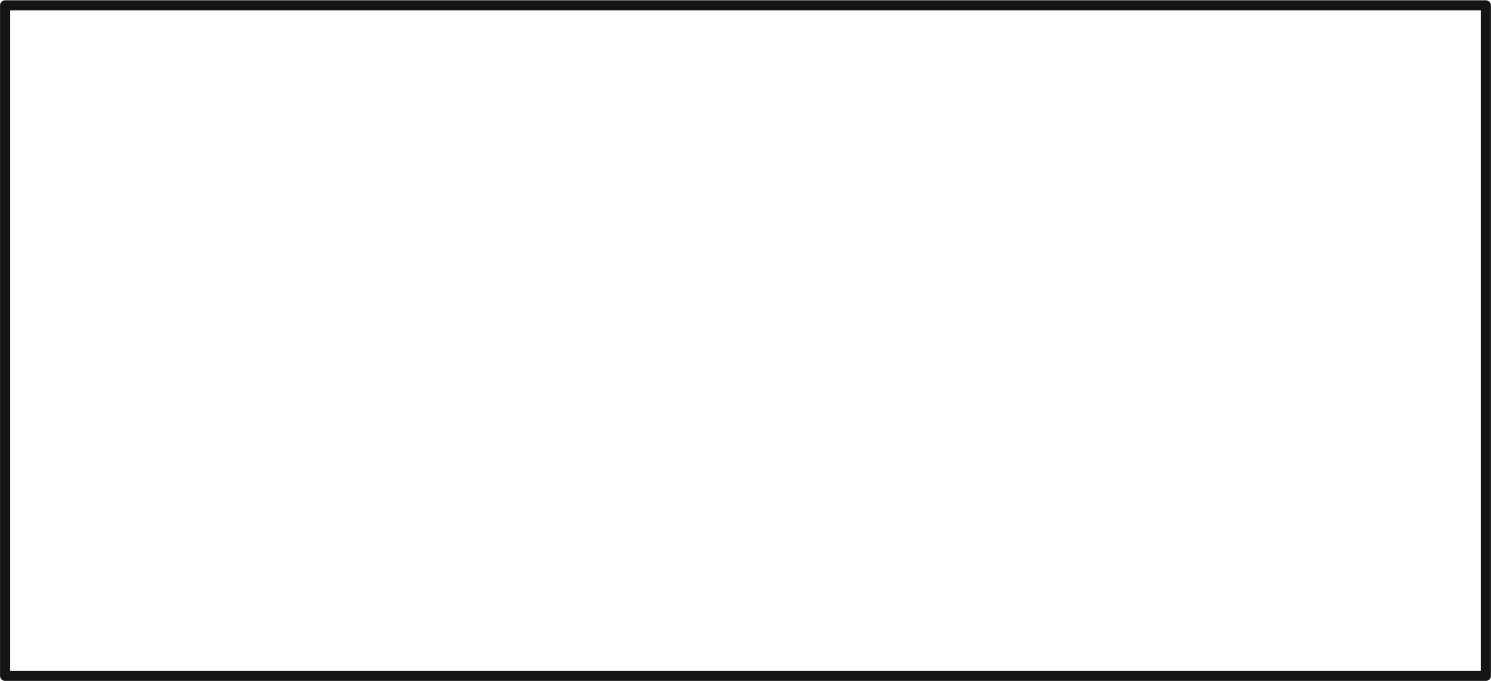 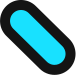 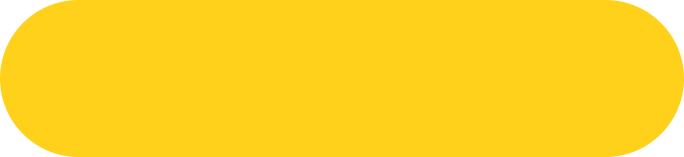 1. PHÉP SO SÁNH
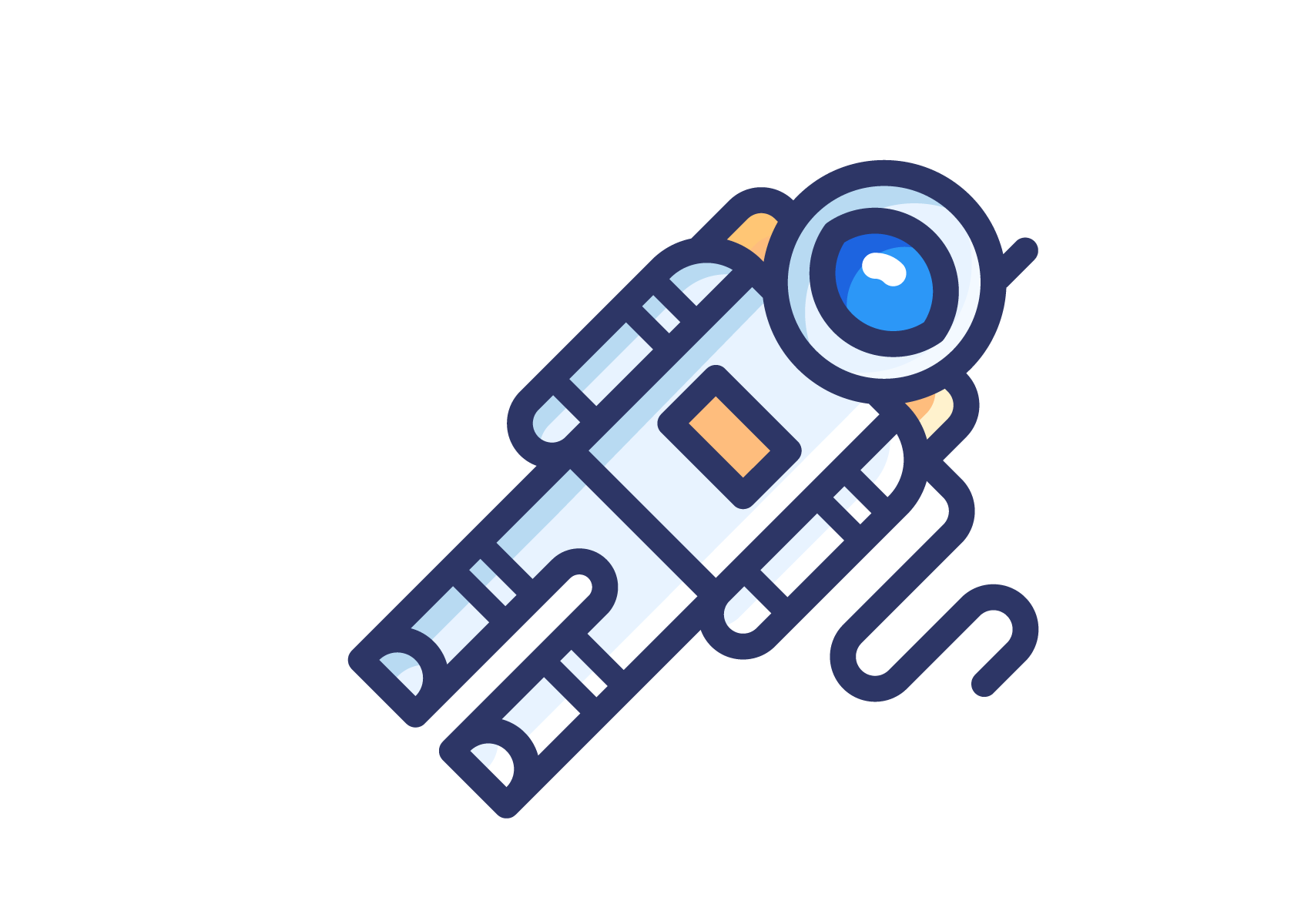 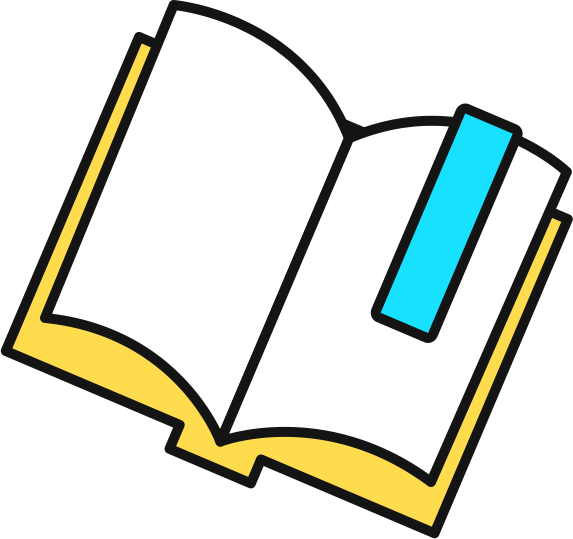 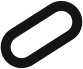 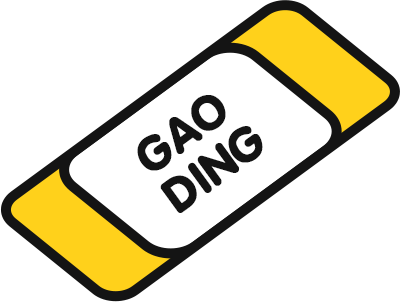 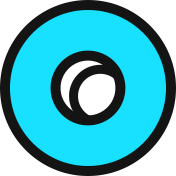 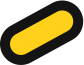 HOẠT ĐỘNG 1
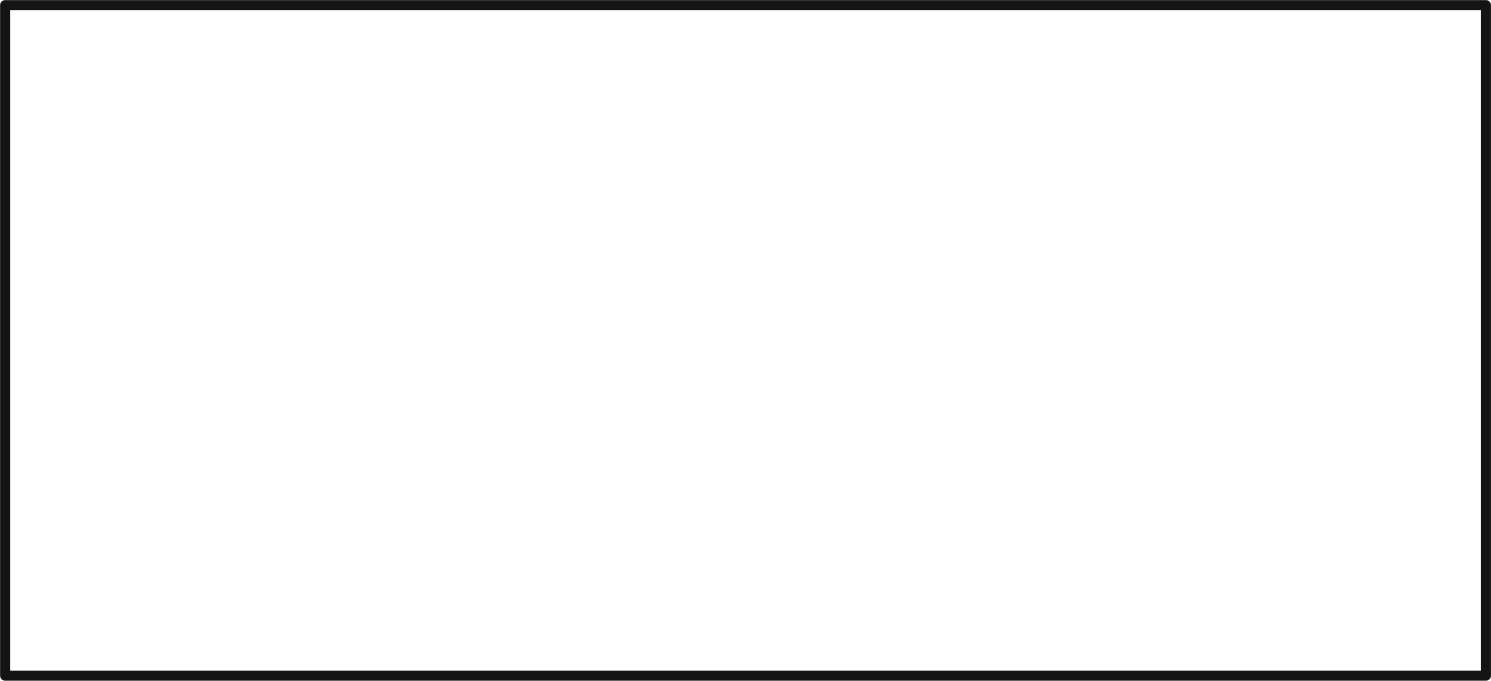 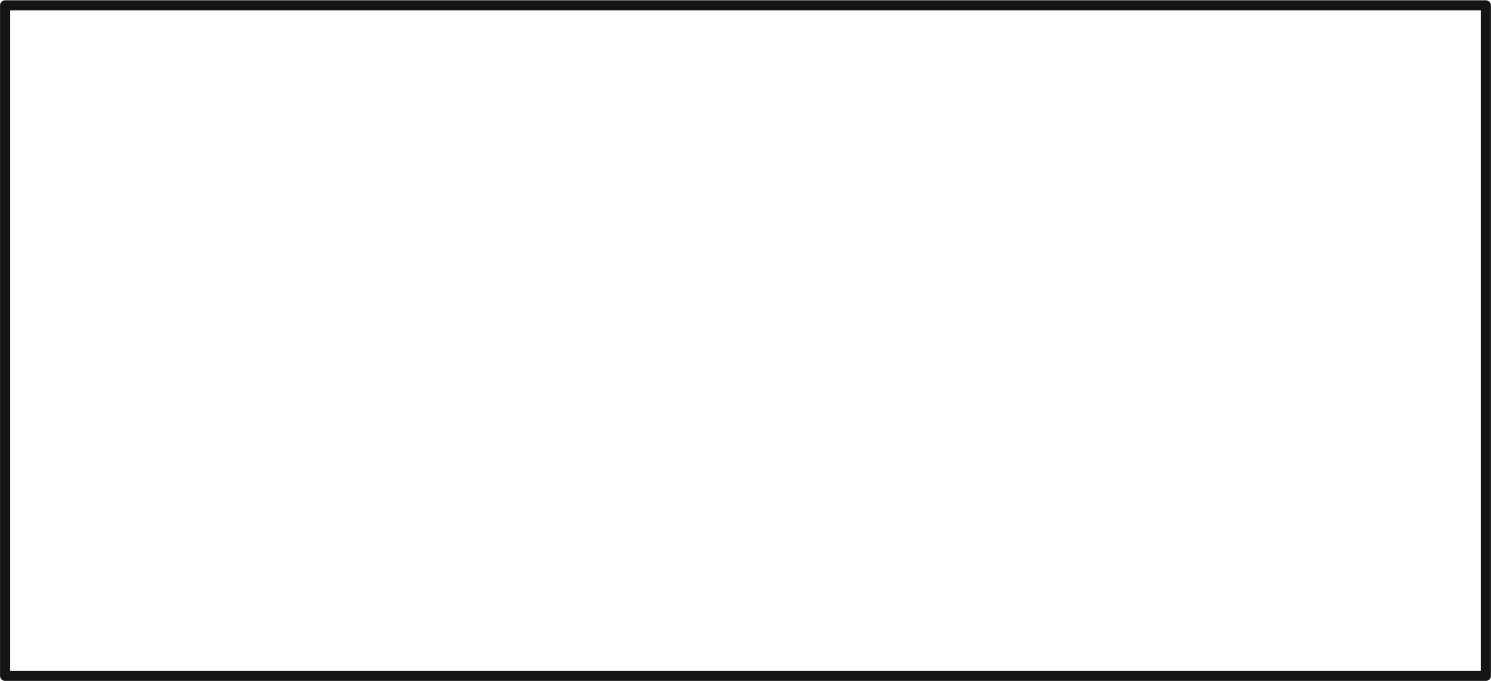 Quan sát:
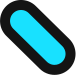 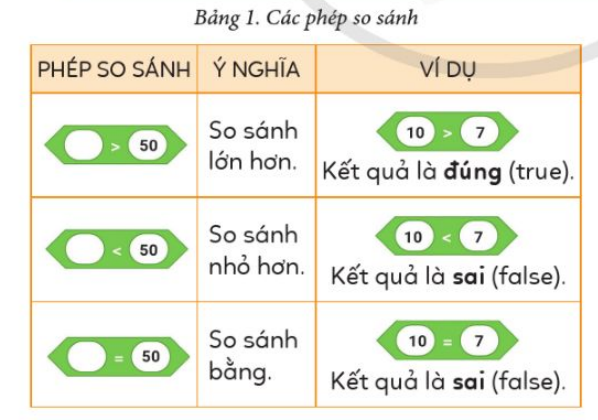 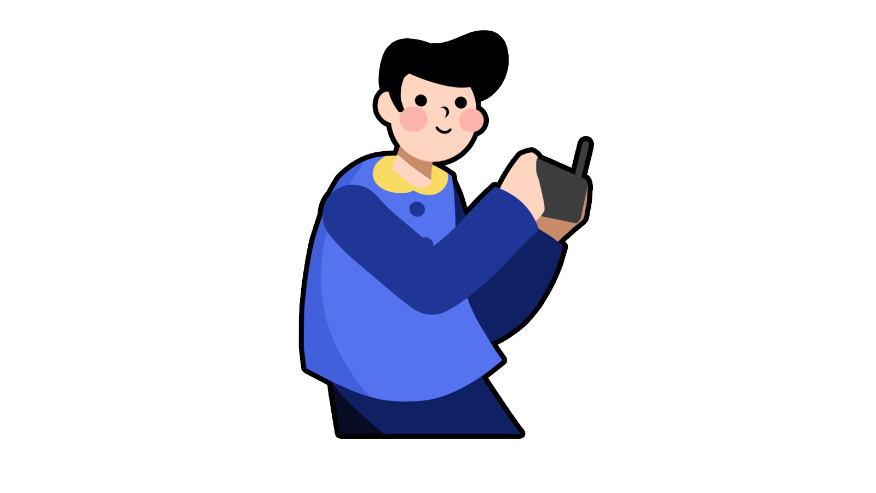 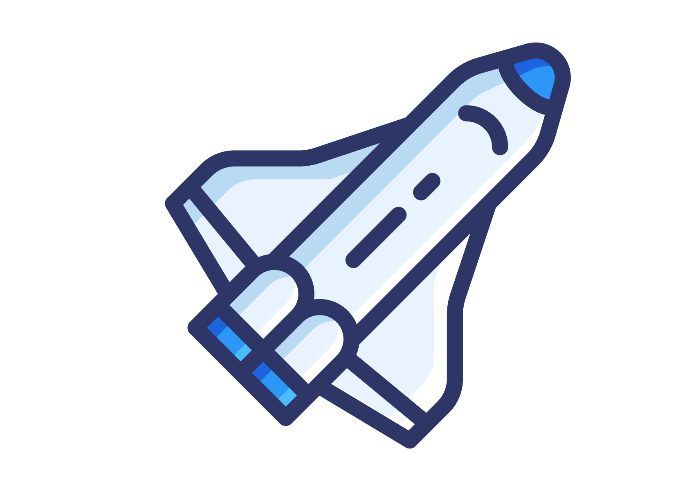 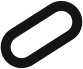 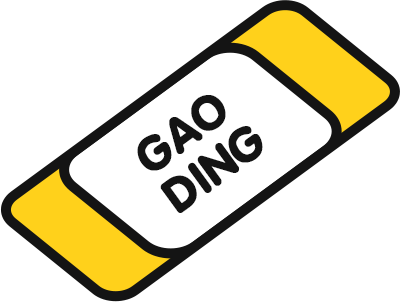 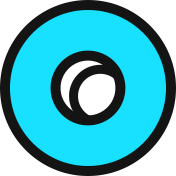 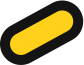 HOẠT ĐỘNG 1
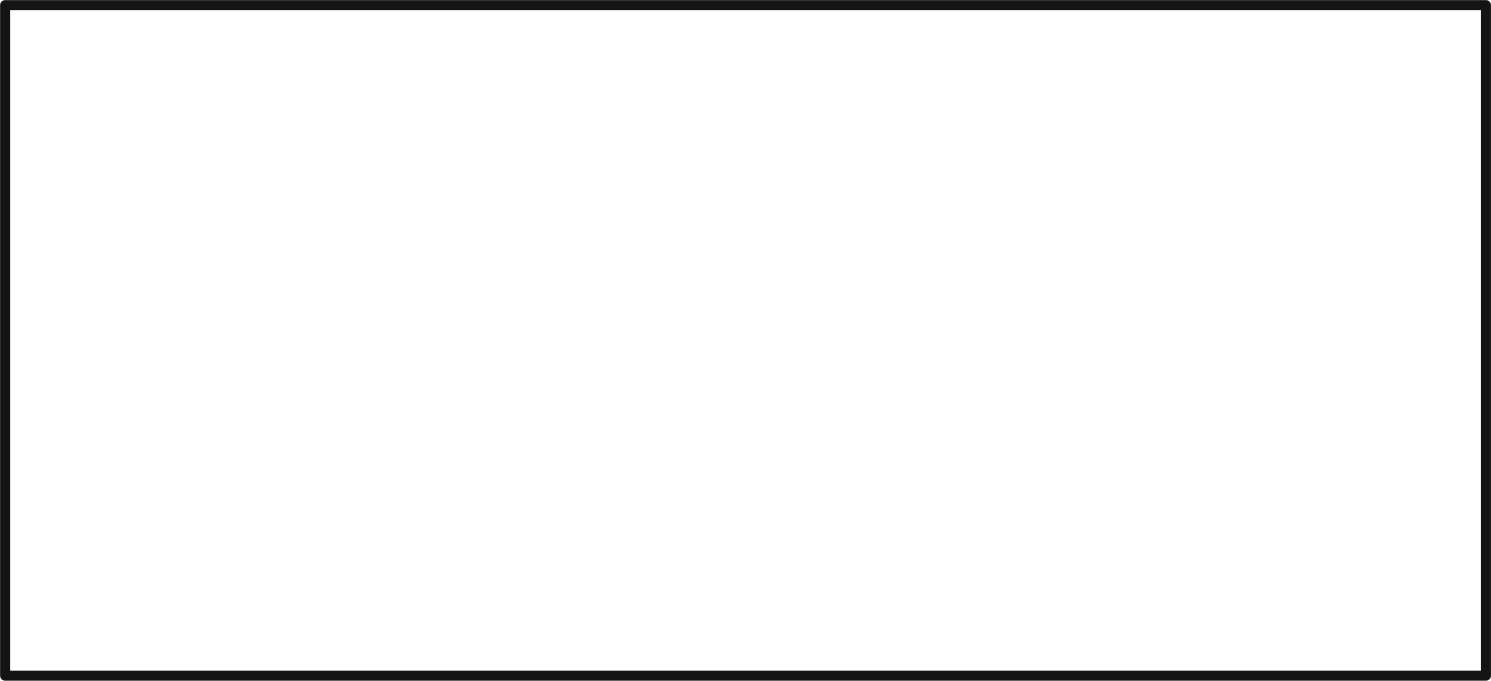 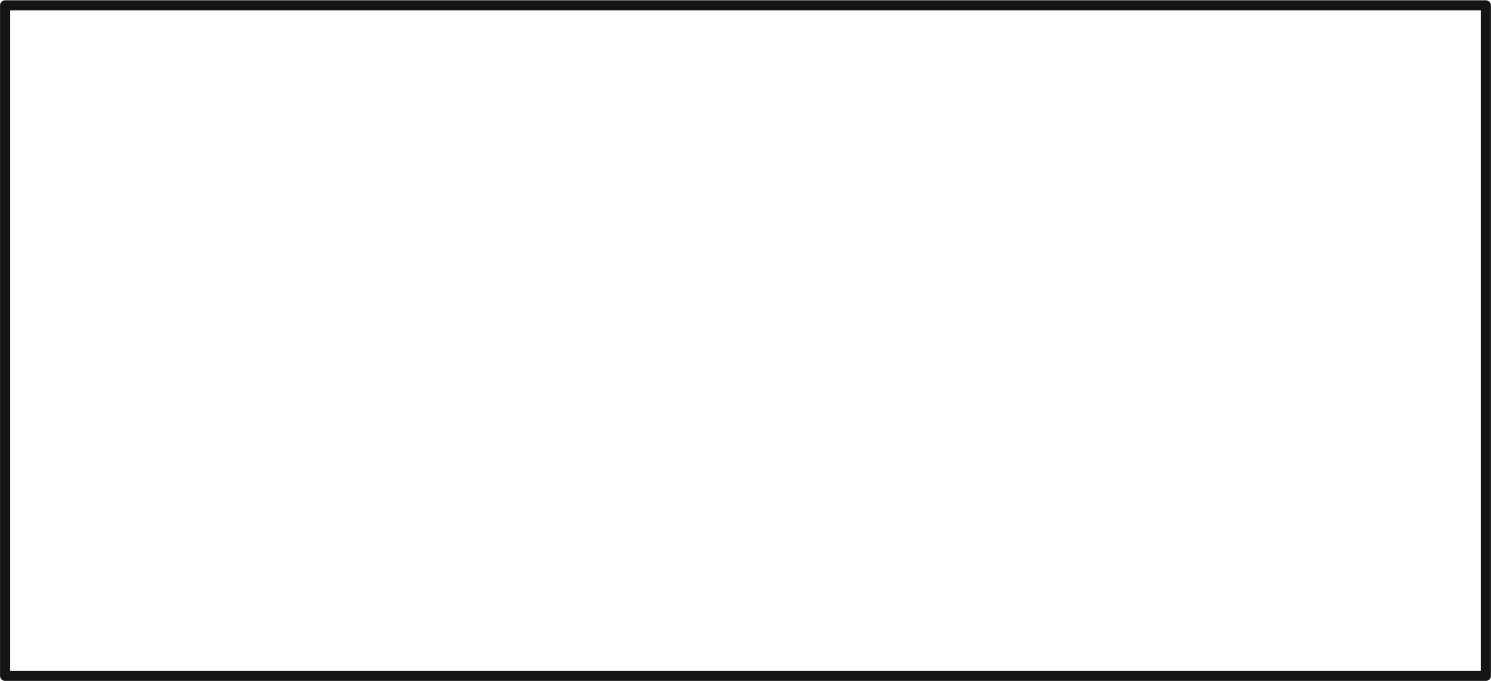 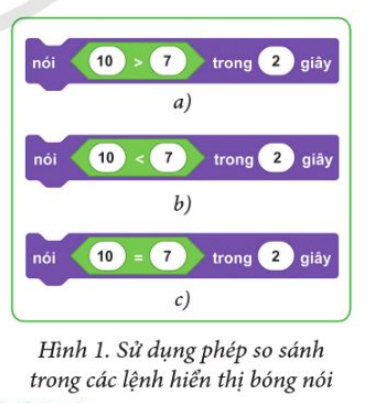 Em hãy tạo các lệnh như Hình 1.
Cho biết kết quả thực hiện từng lệnh có đúng như trong ví dụ tương ứng cho ở Bảng 1 không?
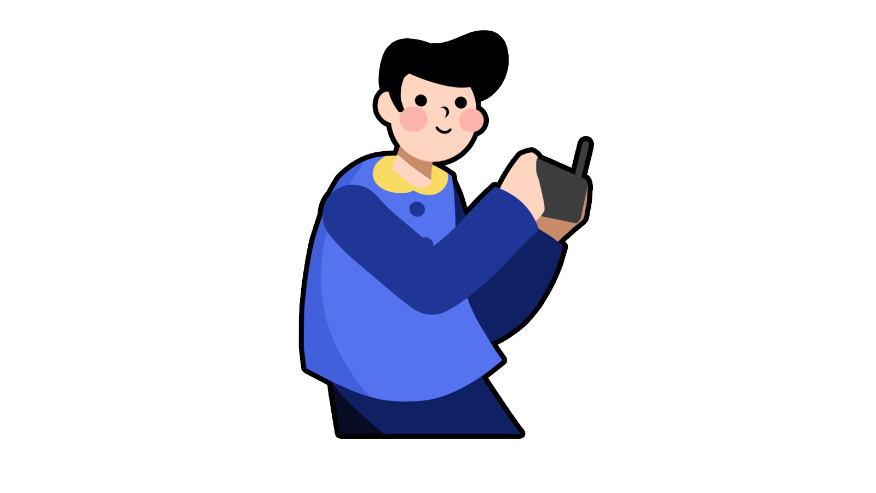 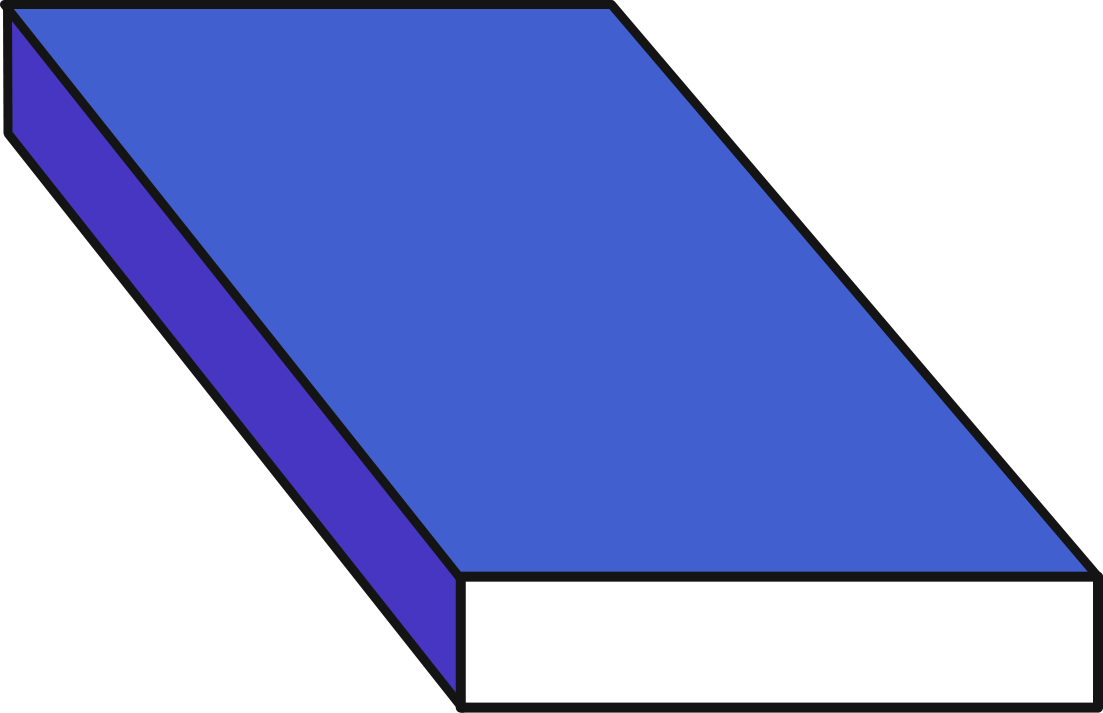 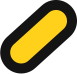 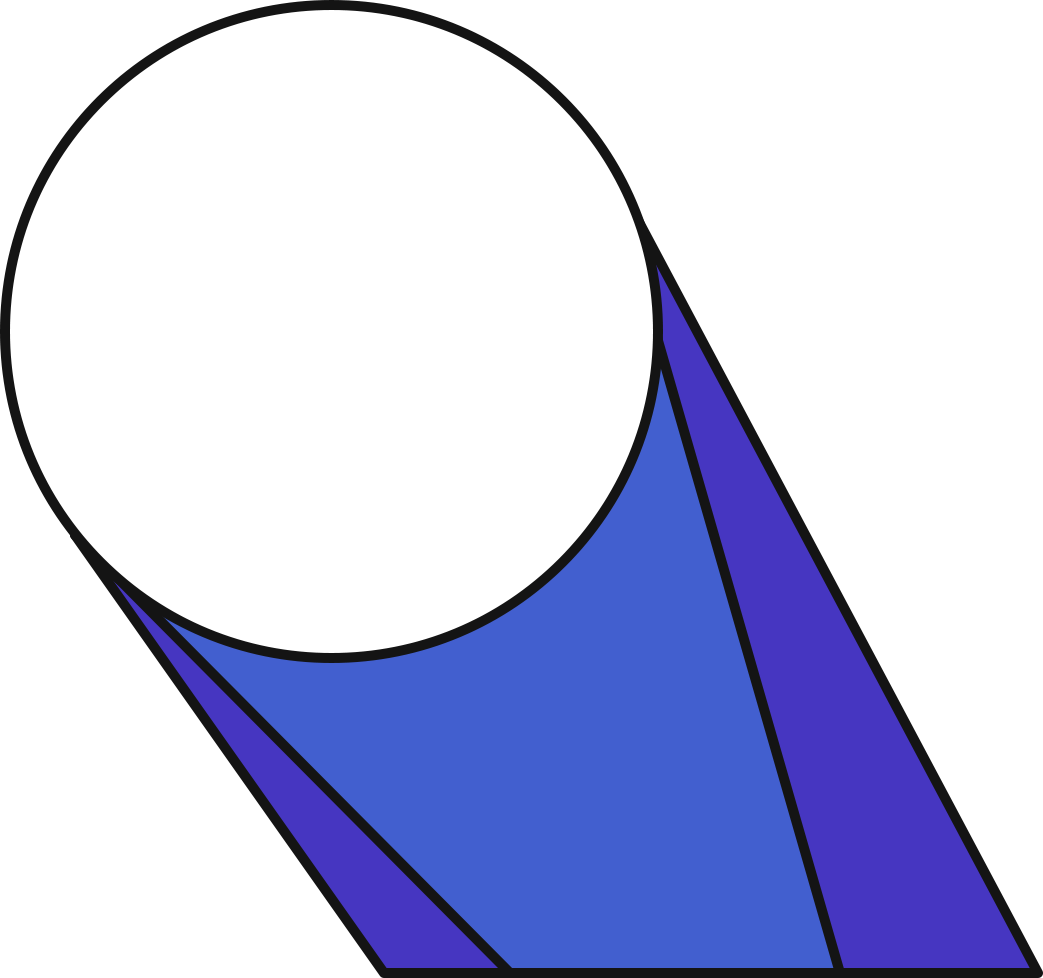 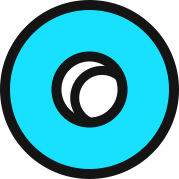 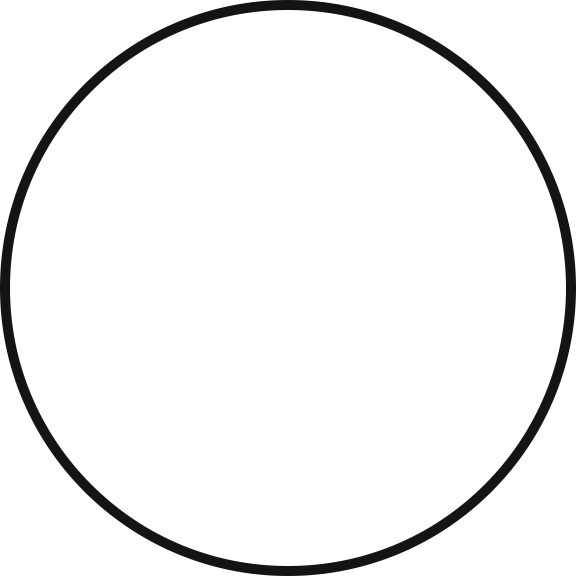 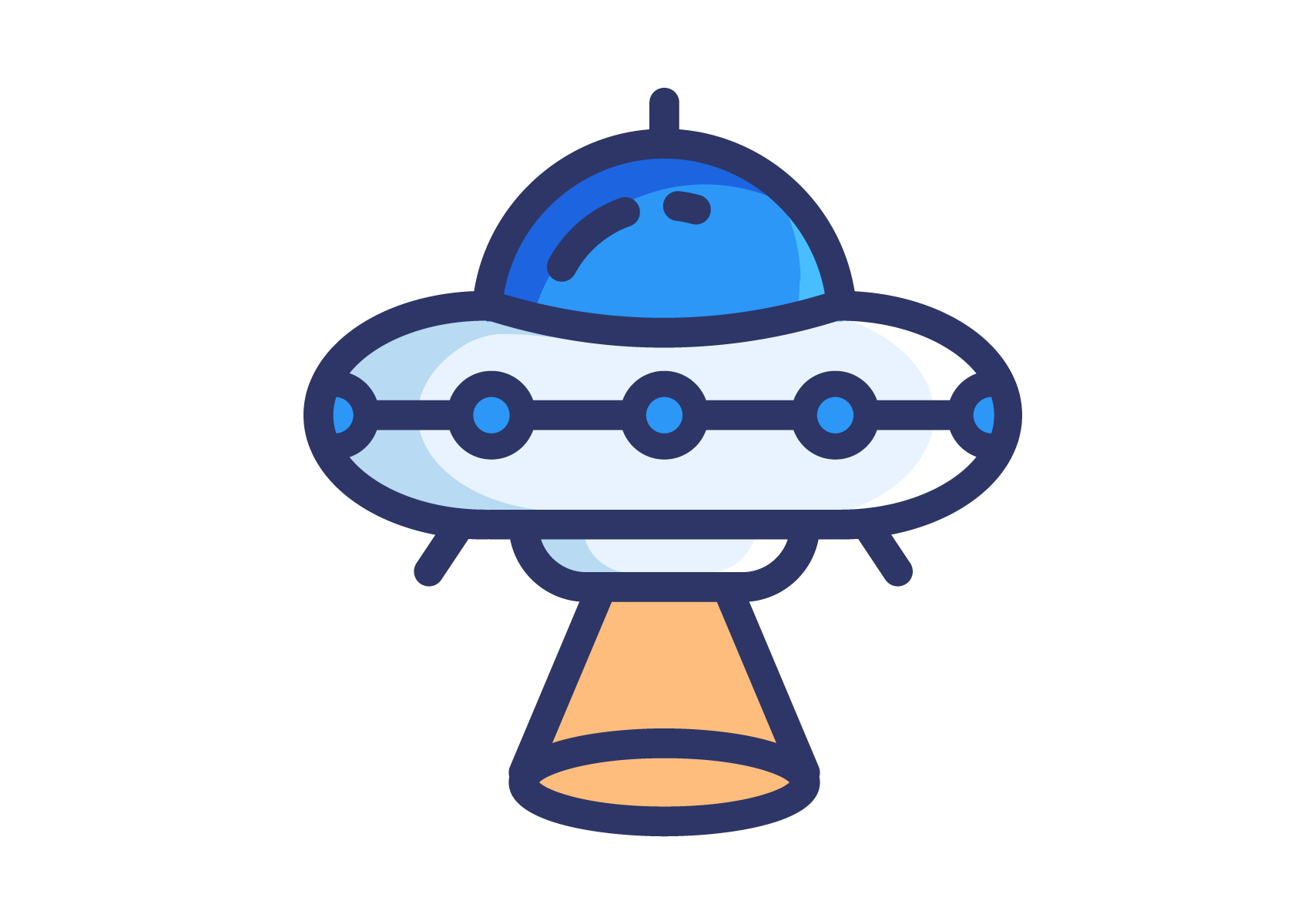 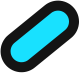 Phép so sánh cho kết quả là đúng (True) hoặc sai (False)
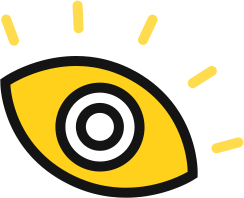 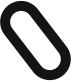 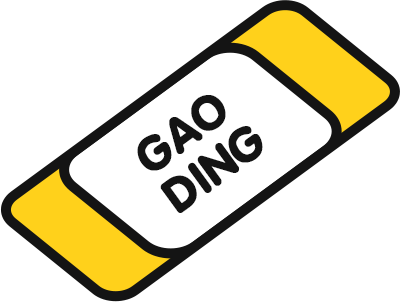 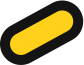 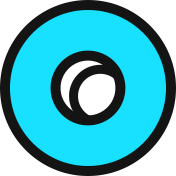 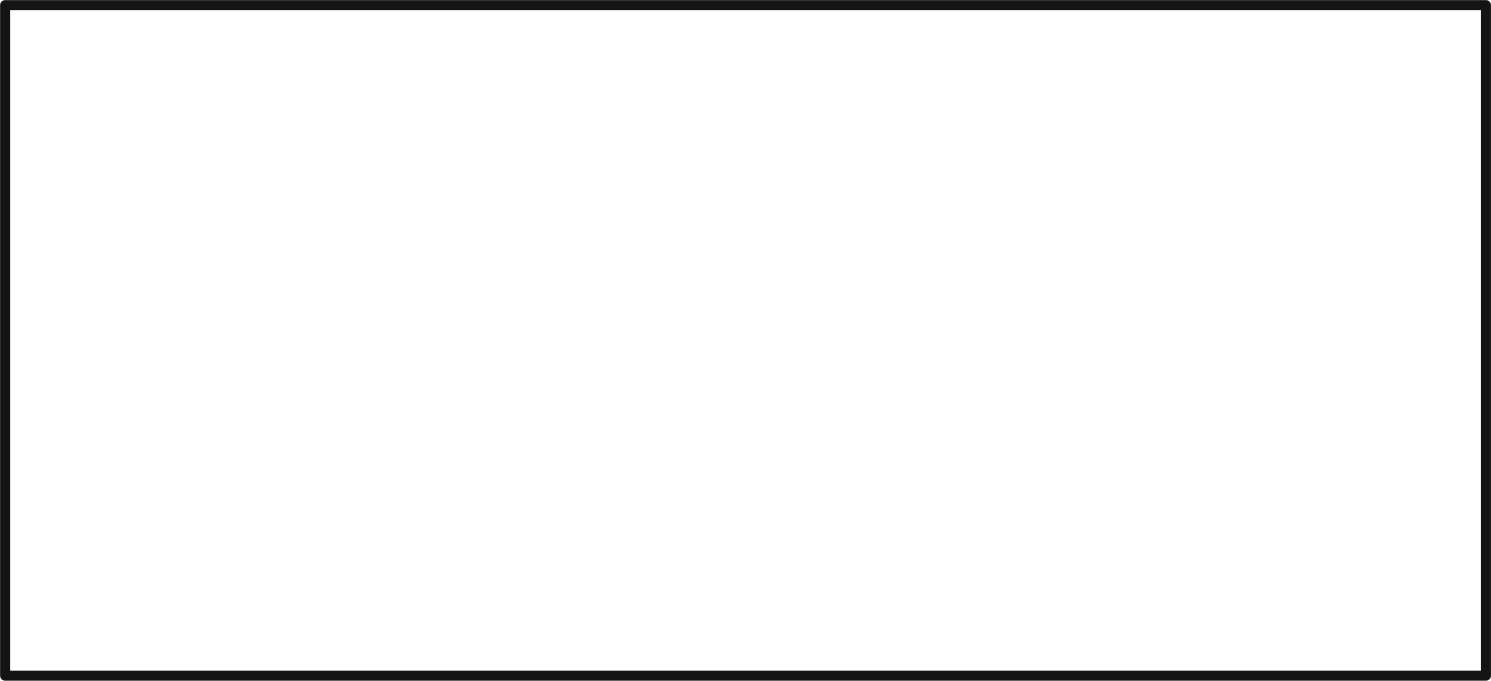 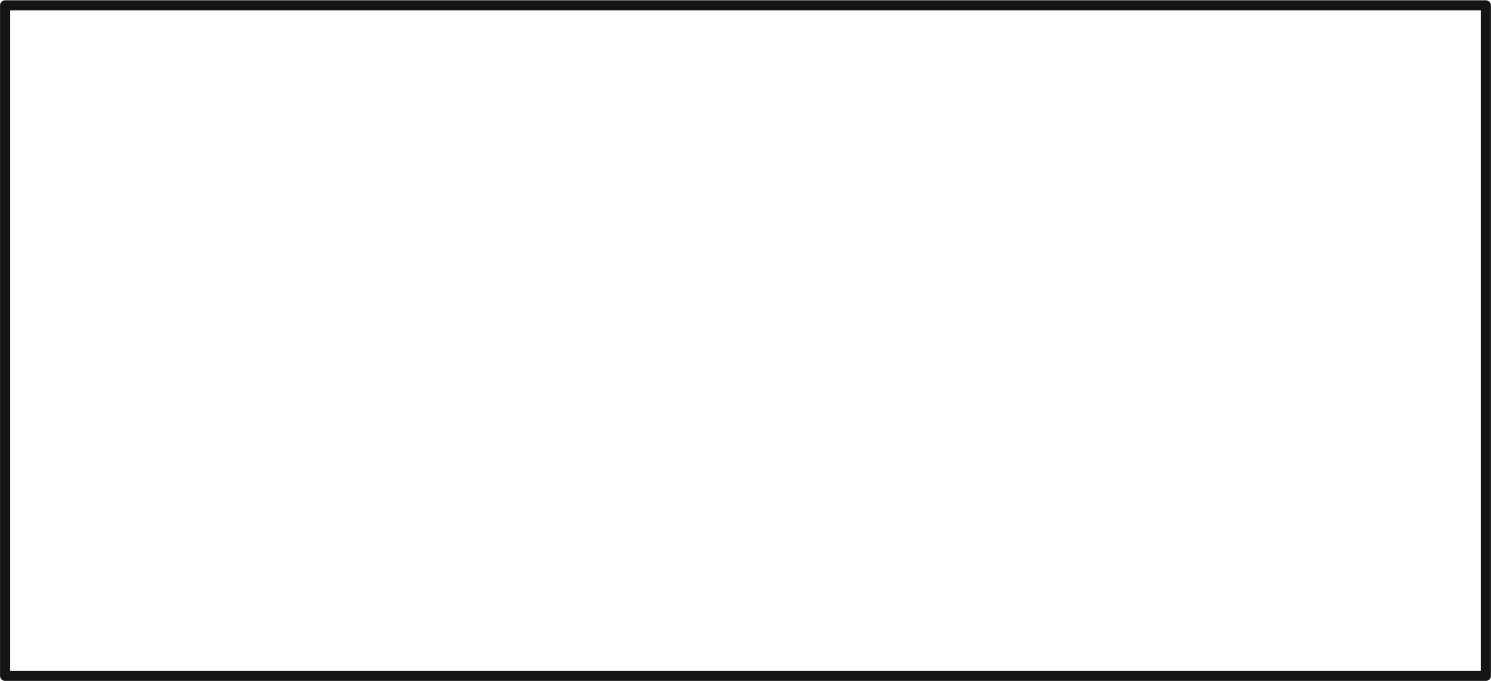 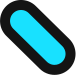 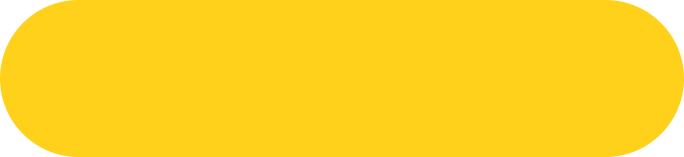 2. PHÉP LẤY SỐ
NGẪU NHIÊN
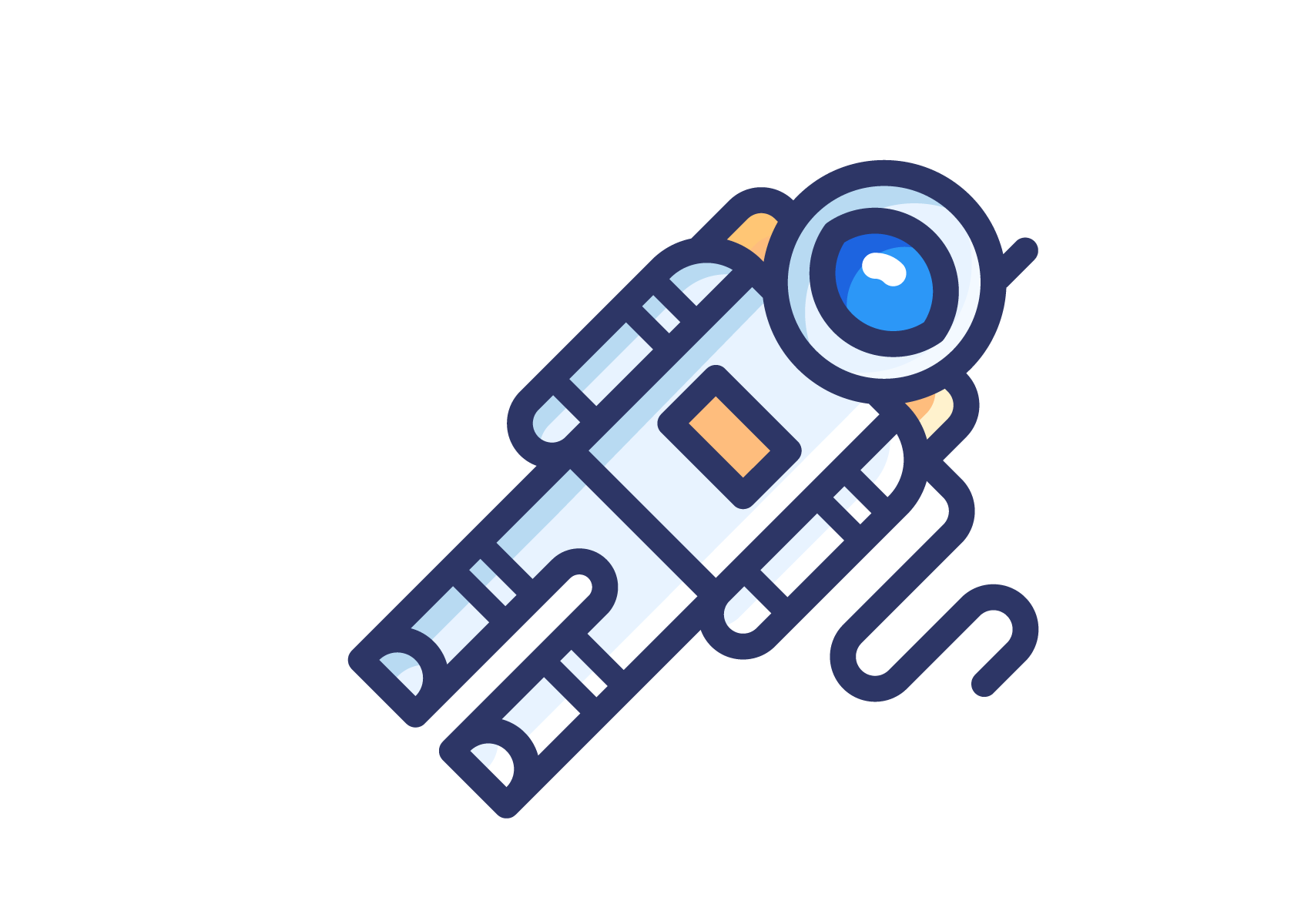 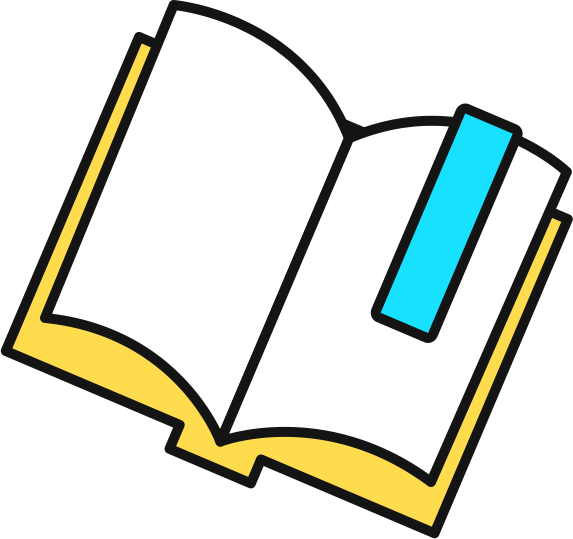 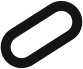 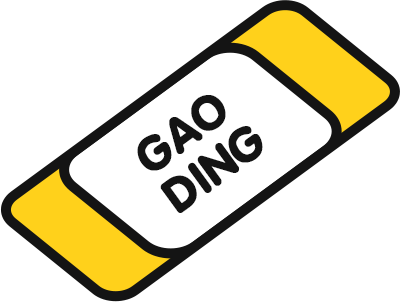 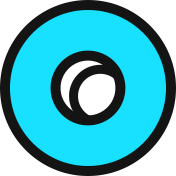 HOẠT ĐỘNG 2
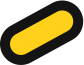 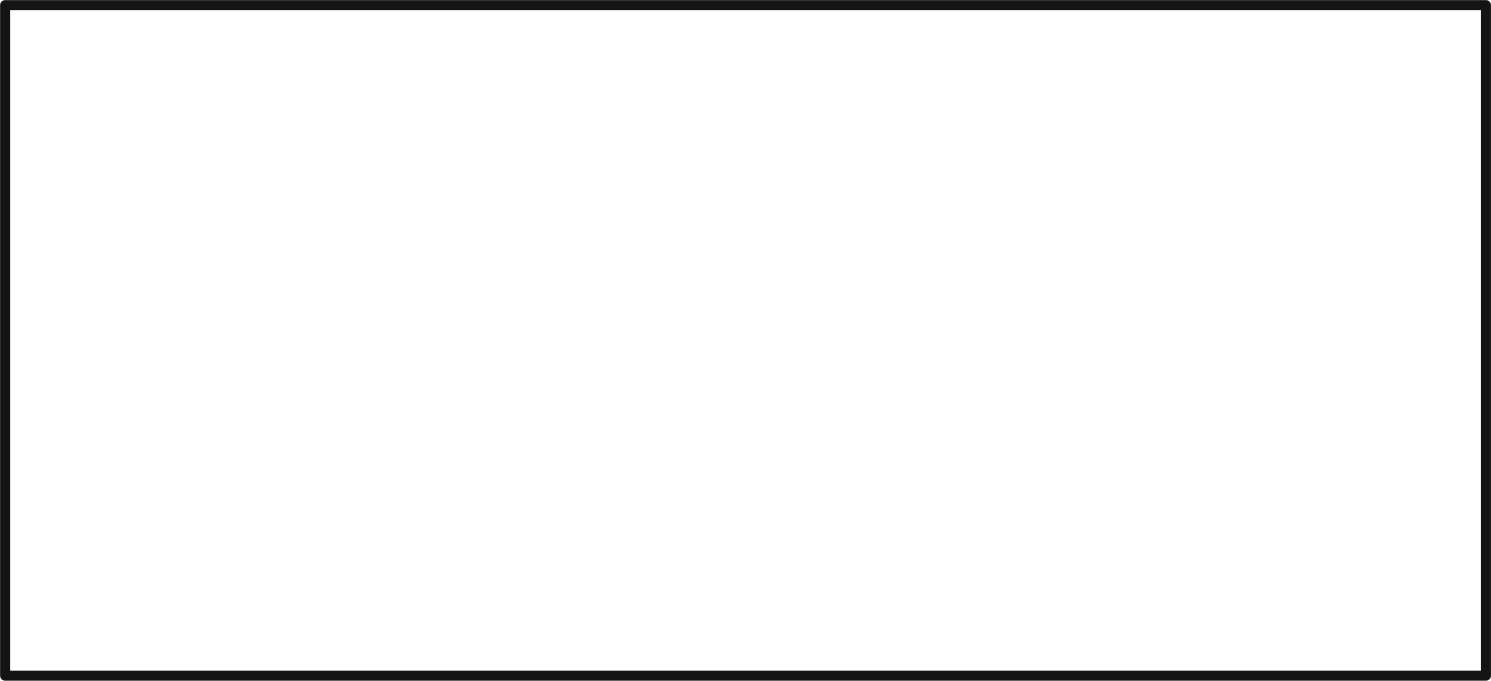 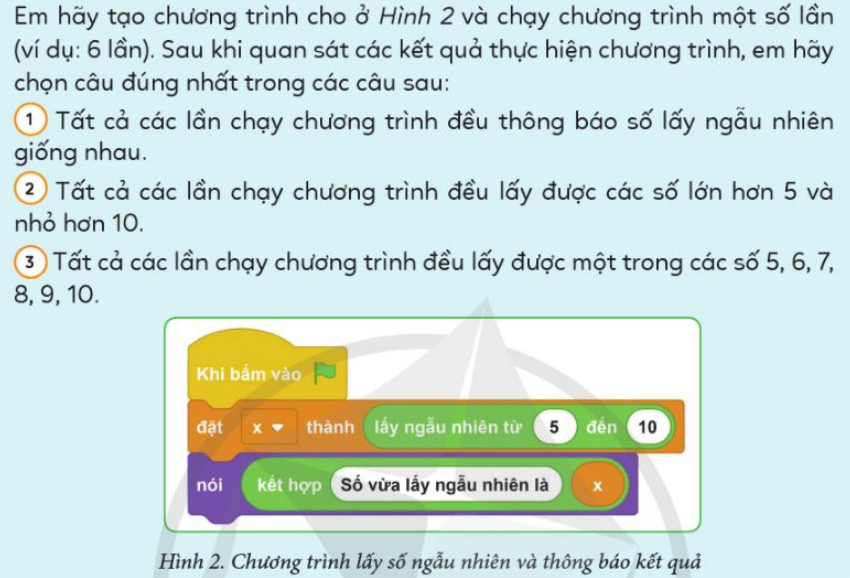 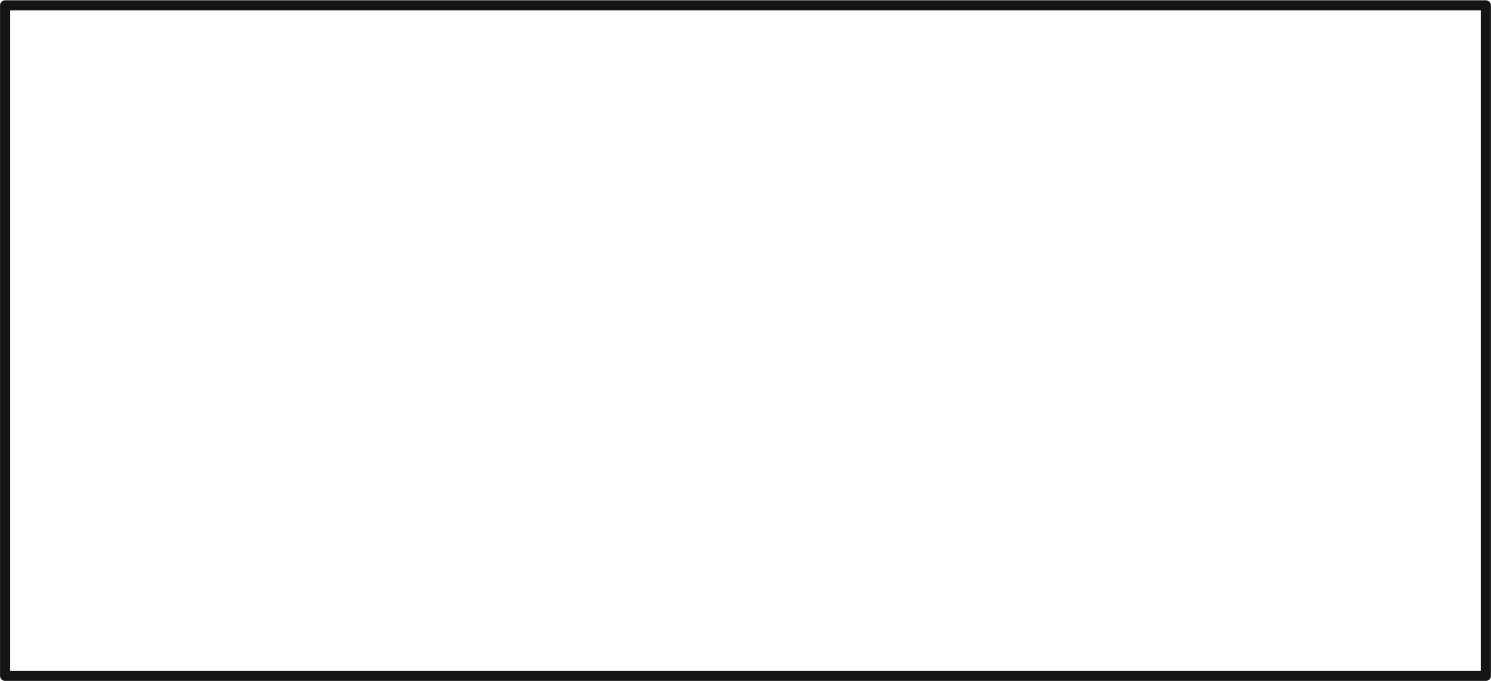 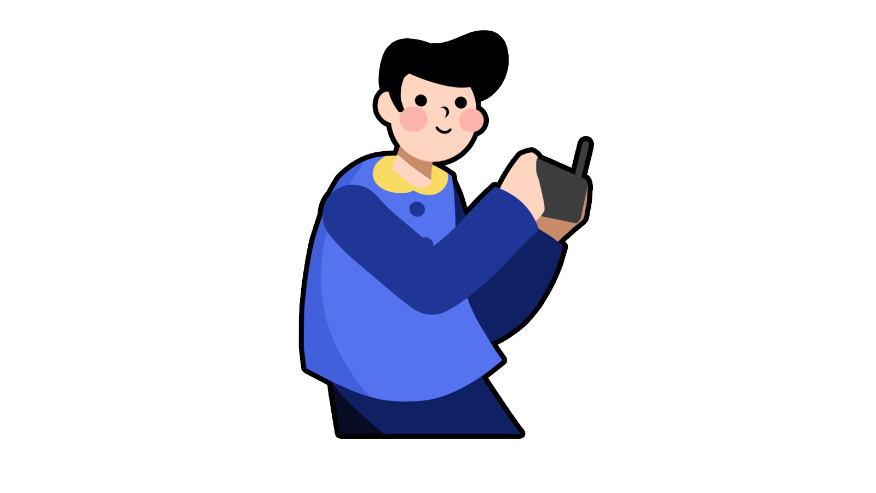 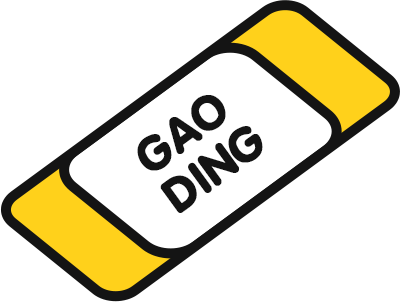 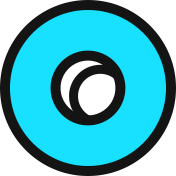 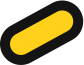 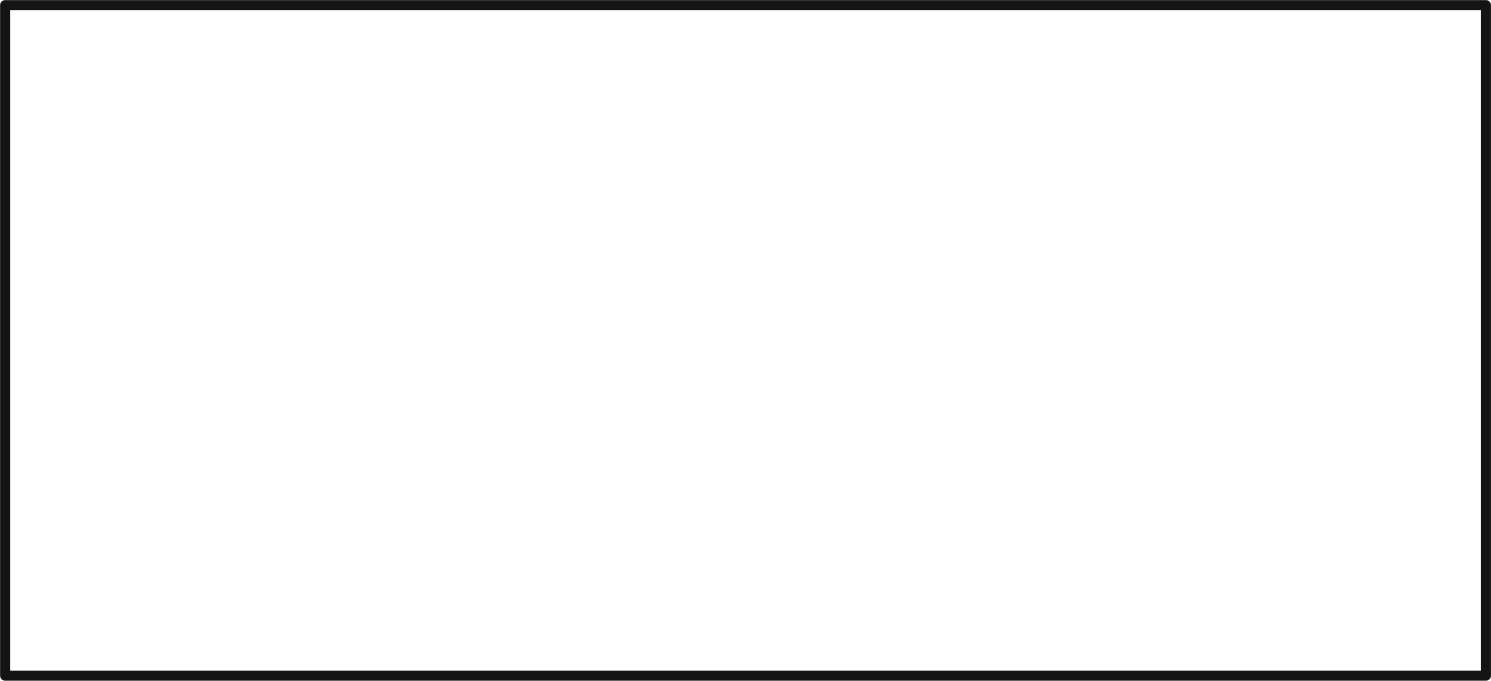 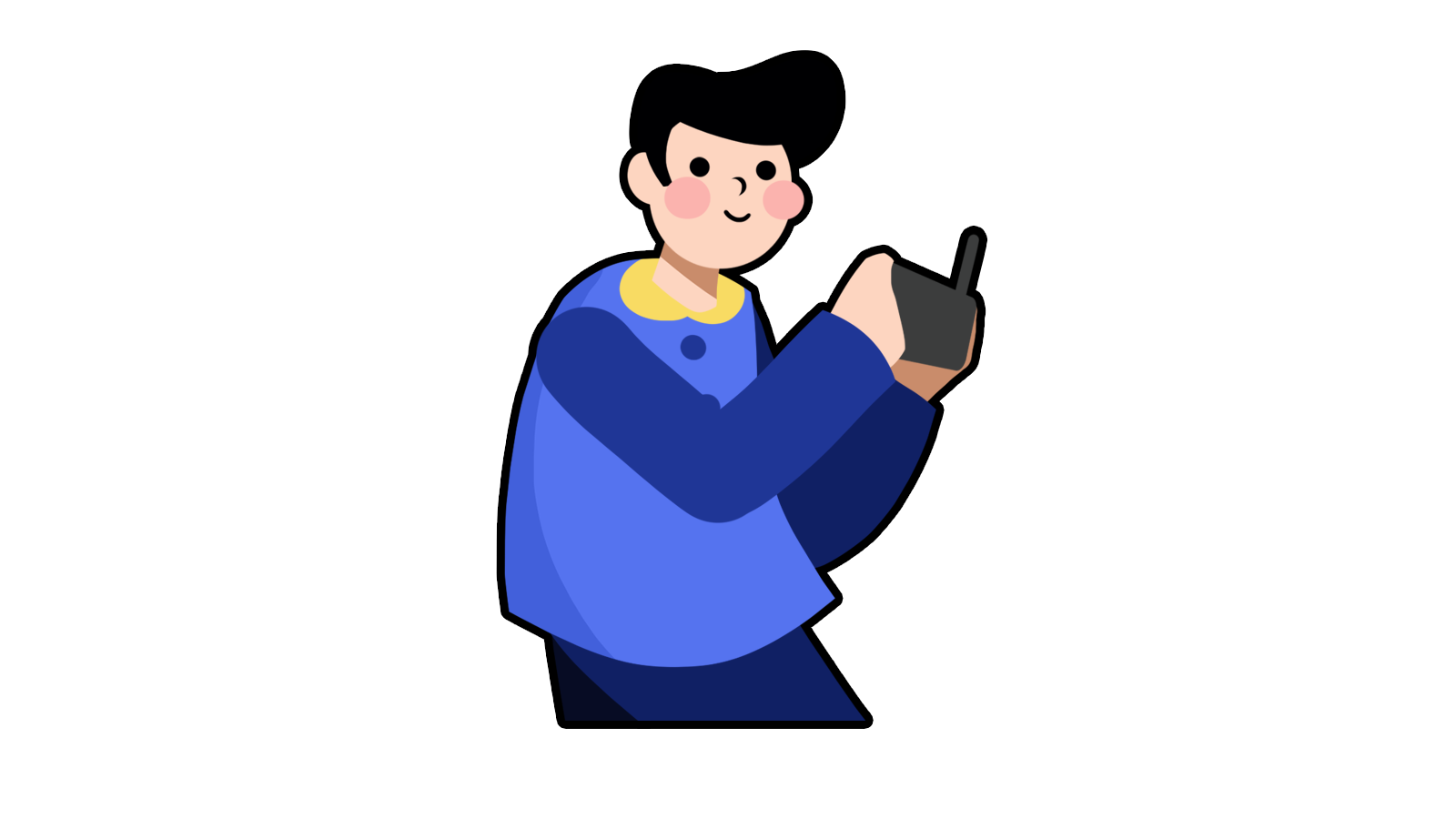 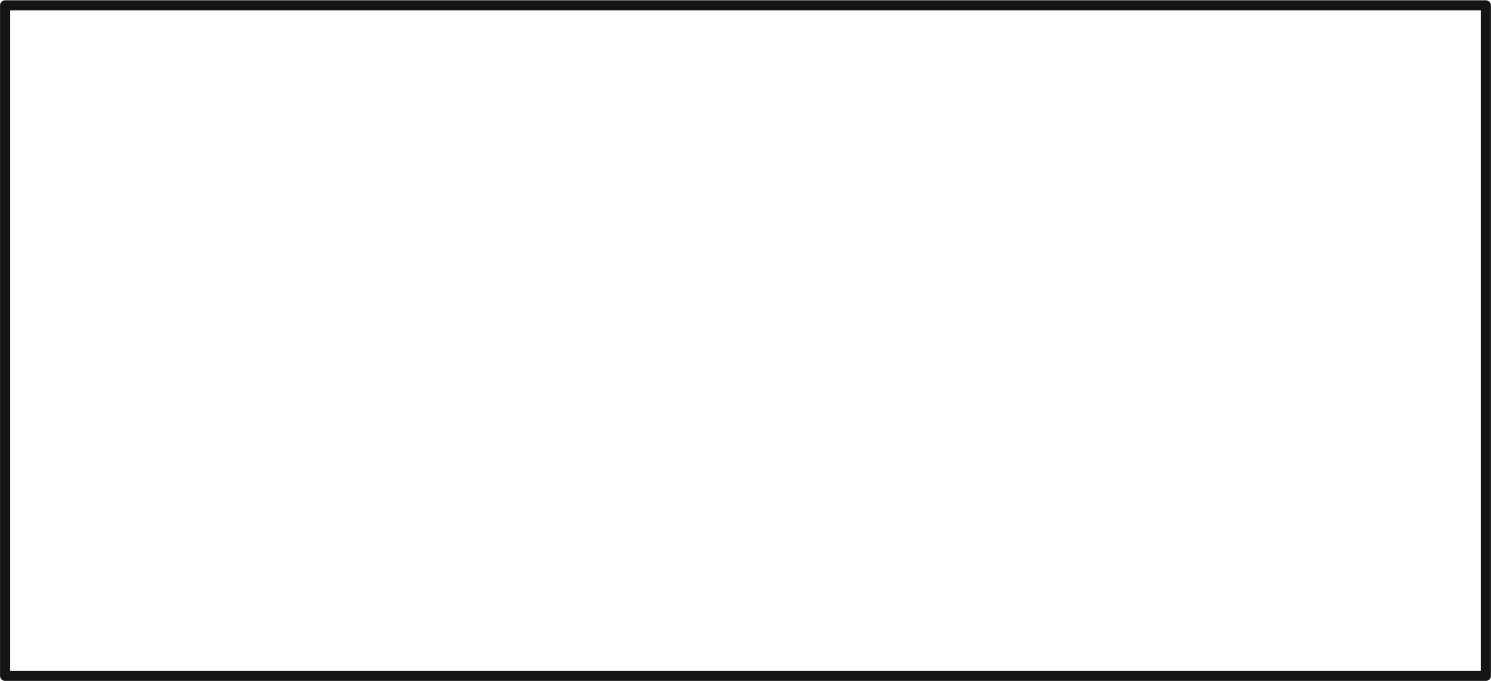 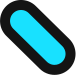 Phép lấy số ngẫu nhiên  
cho kết quả là một số lớn hơn hoặc bằng 1 và nhỏ hơn hoặc bằng 10.
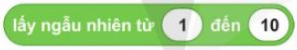 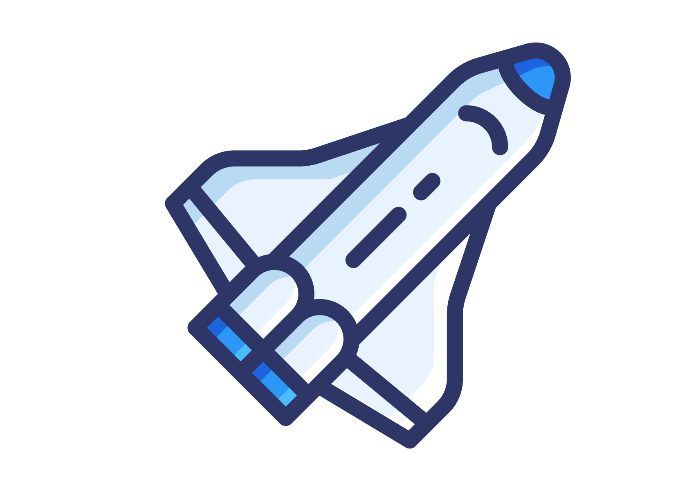 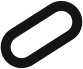 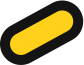 HOẠT ĐỘNG 3
Chương trình Mèo đố em ở Hình 4 thể hiện kịch bản “Mèo đố em cho một số lớn hơn số của Mèo vừa nghĩ” (Hình 3). 
Em hãy tạo vày chạy chương trình 3 lần với các số được nhập lần lượt là 26, 9 và 8. 
Em hãy cho biết kết quả của mỗi lần chạy chương trình là gì?
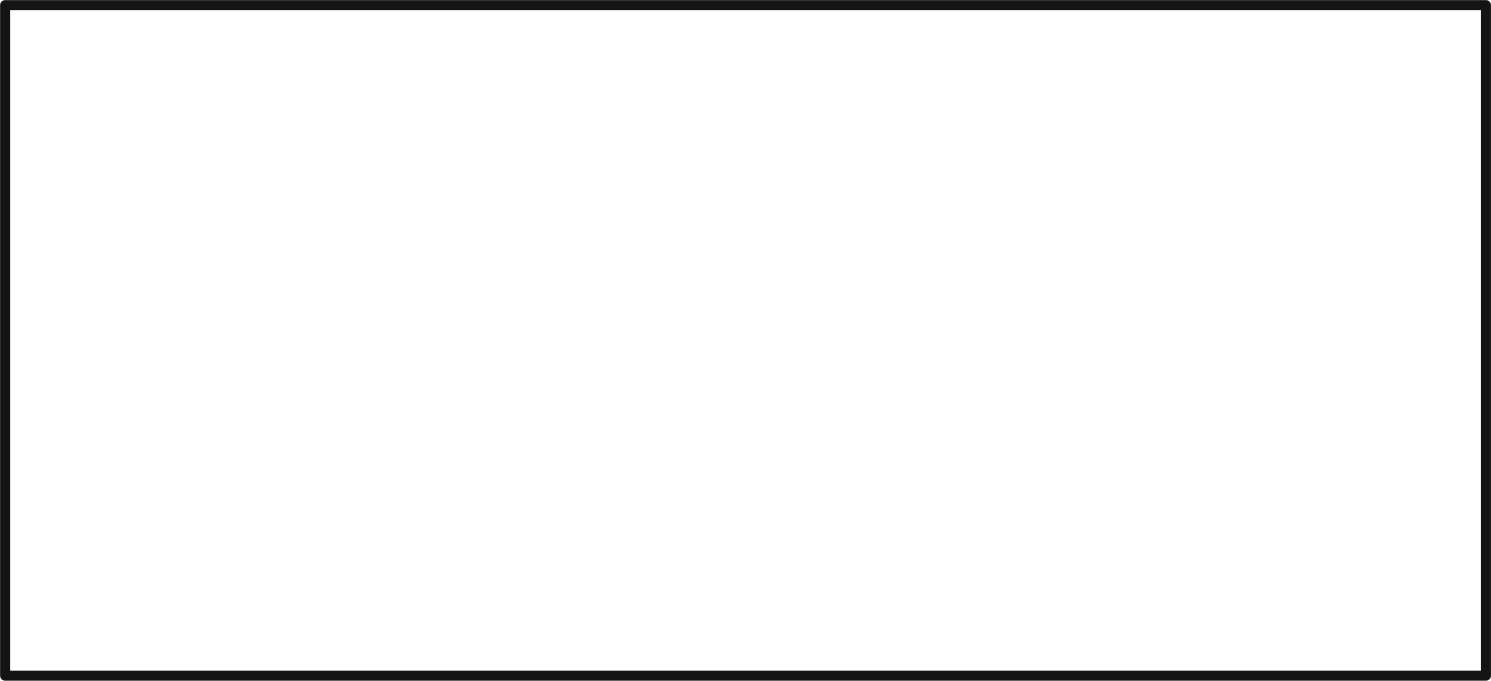 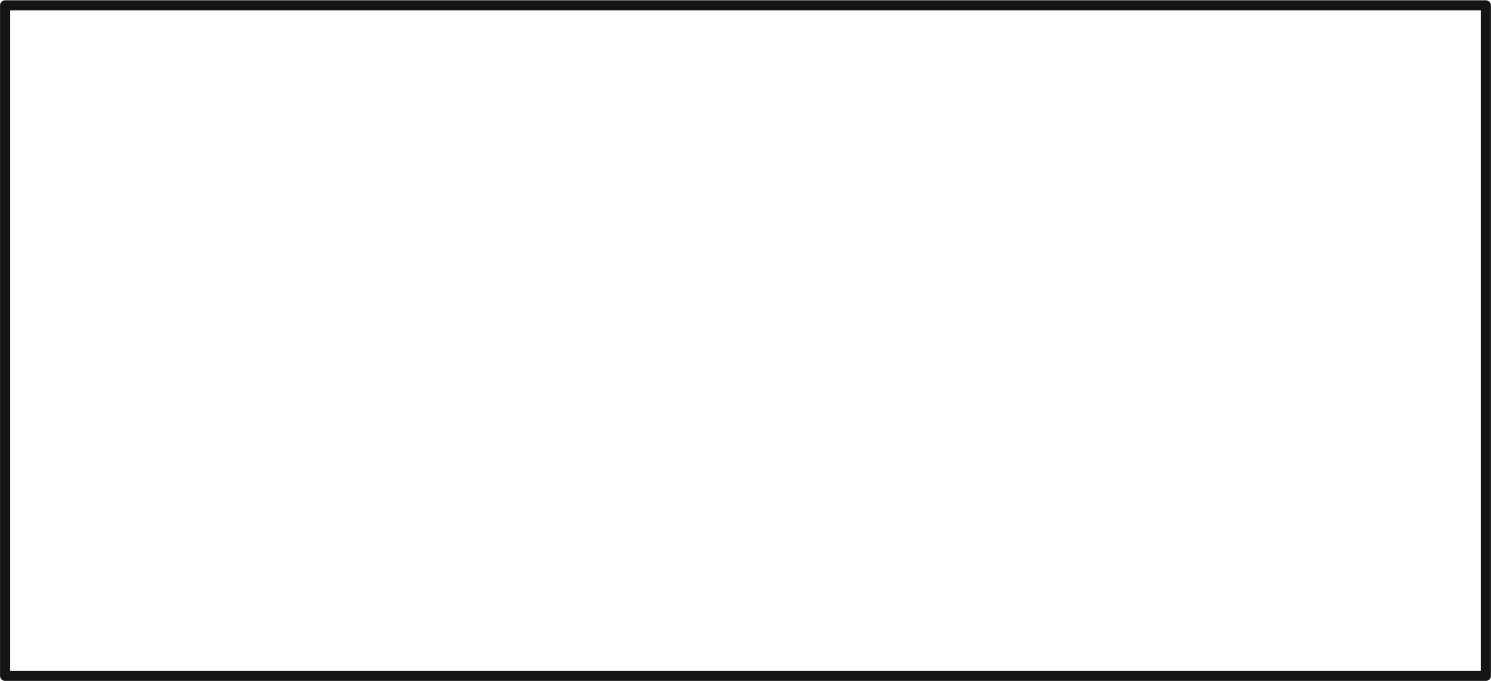 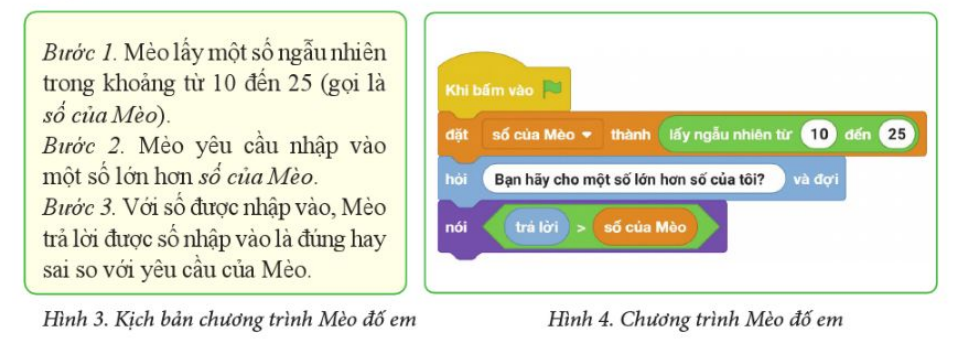 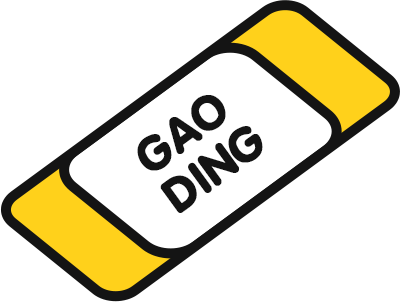 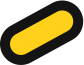 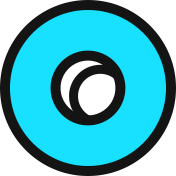 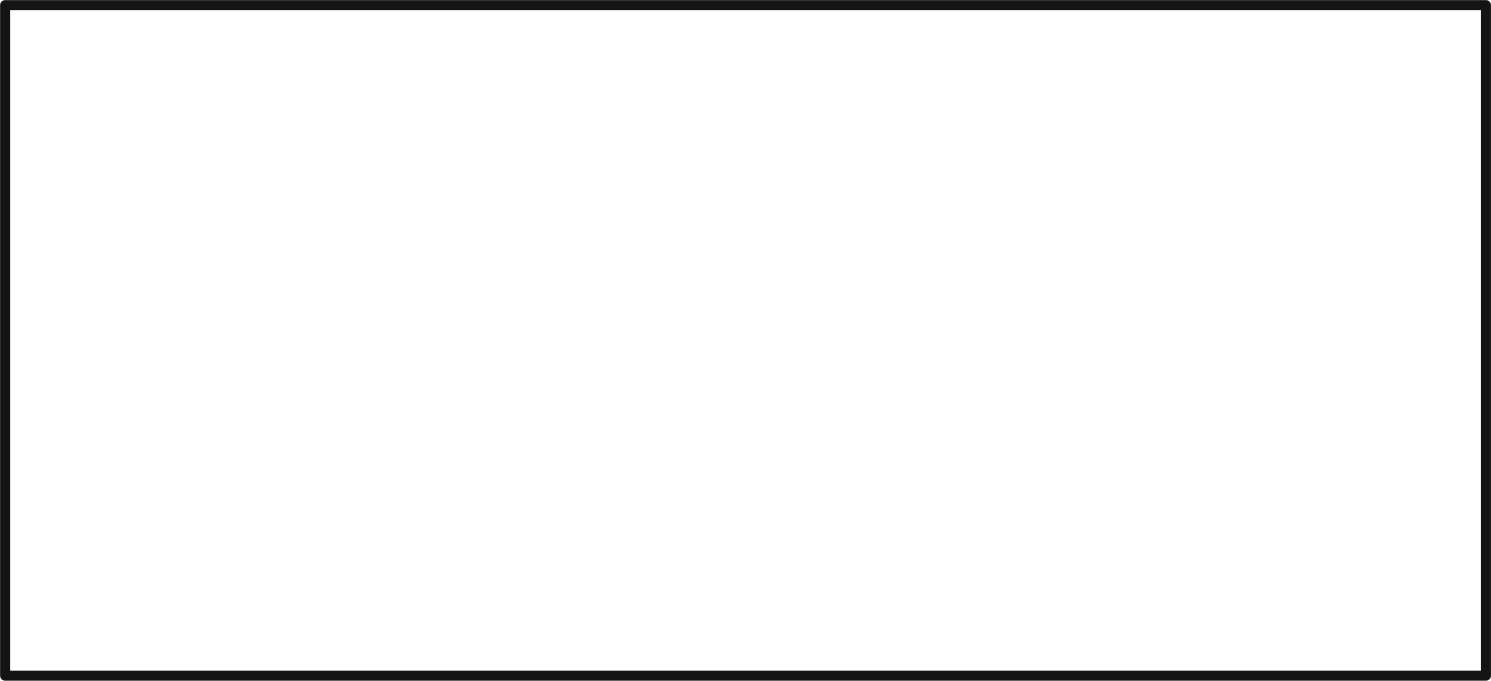 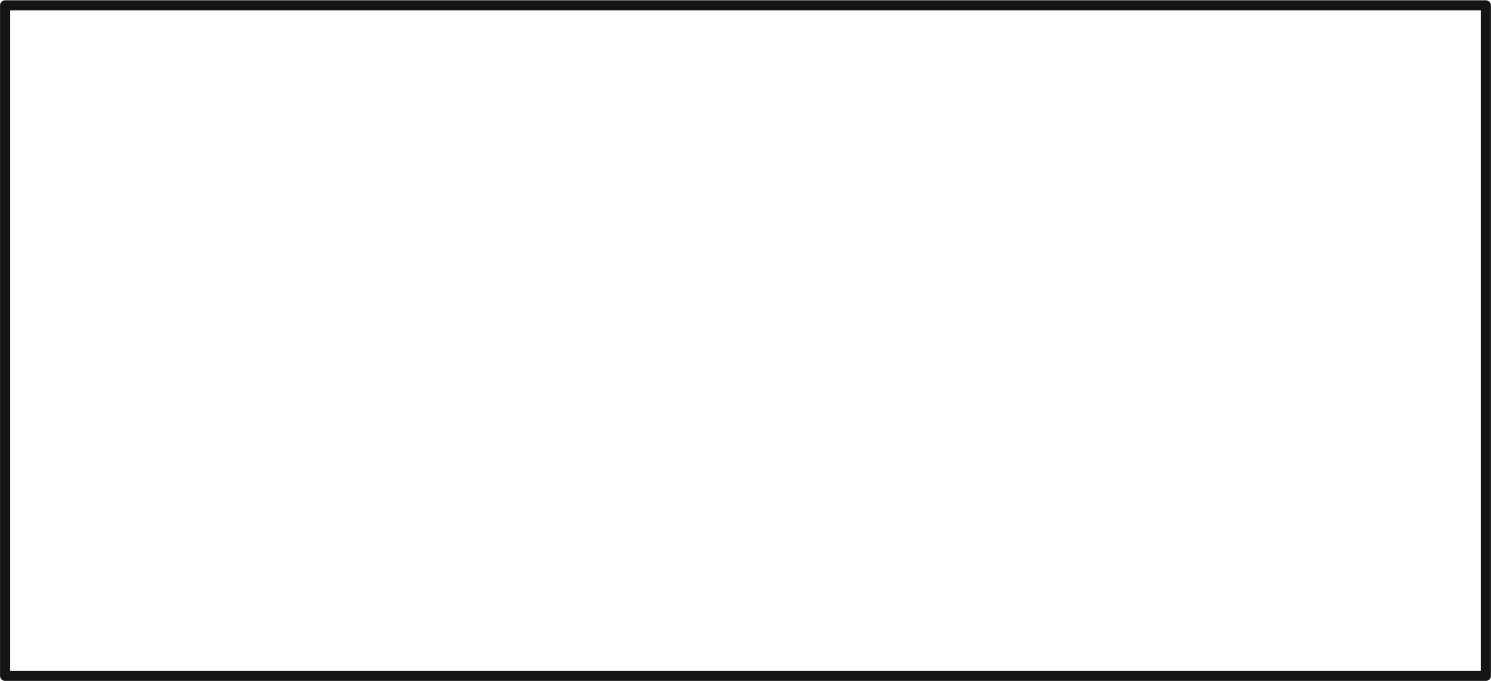 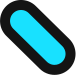 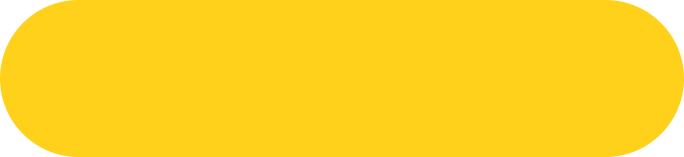 LUYỆN TẬP
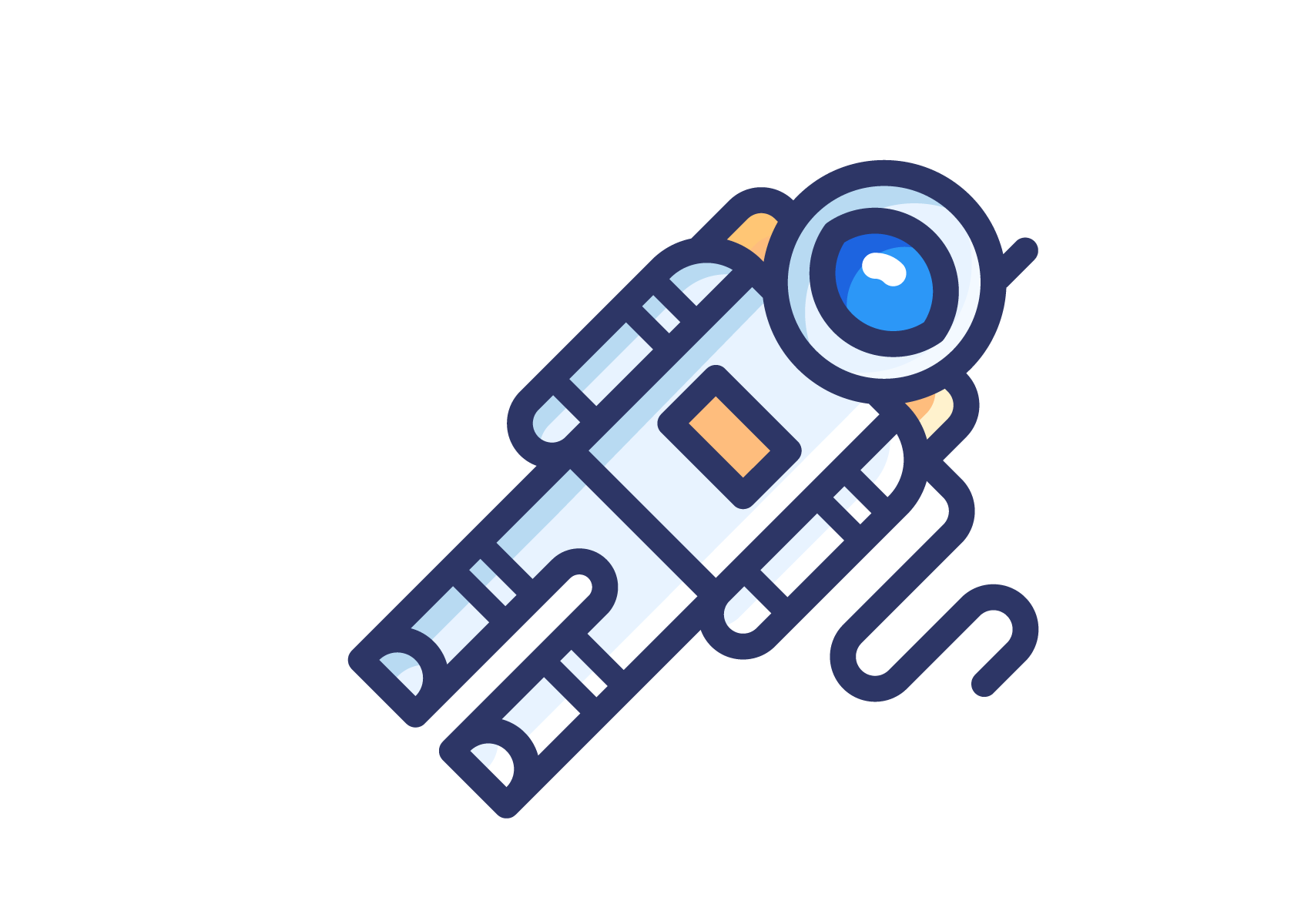 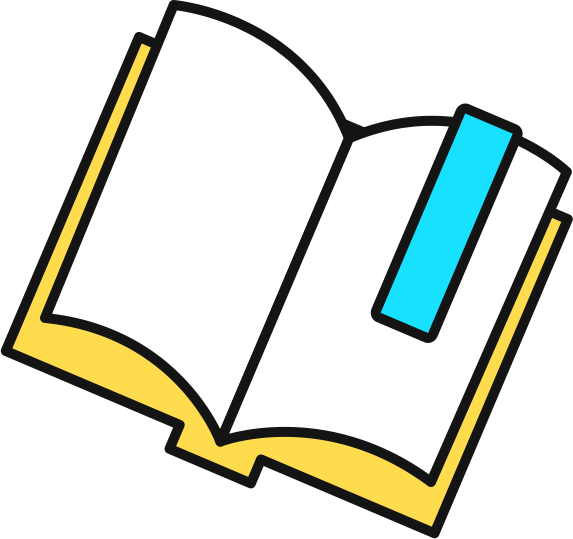 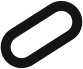 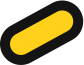 Bài 1. Em hãy cho biết kết quả của các phép so sánh sau:
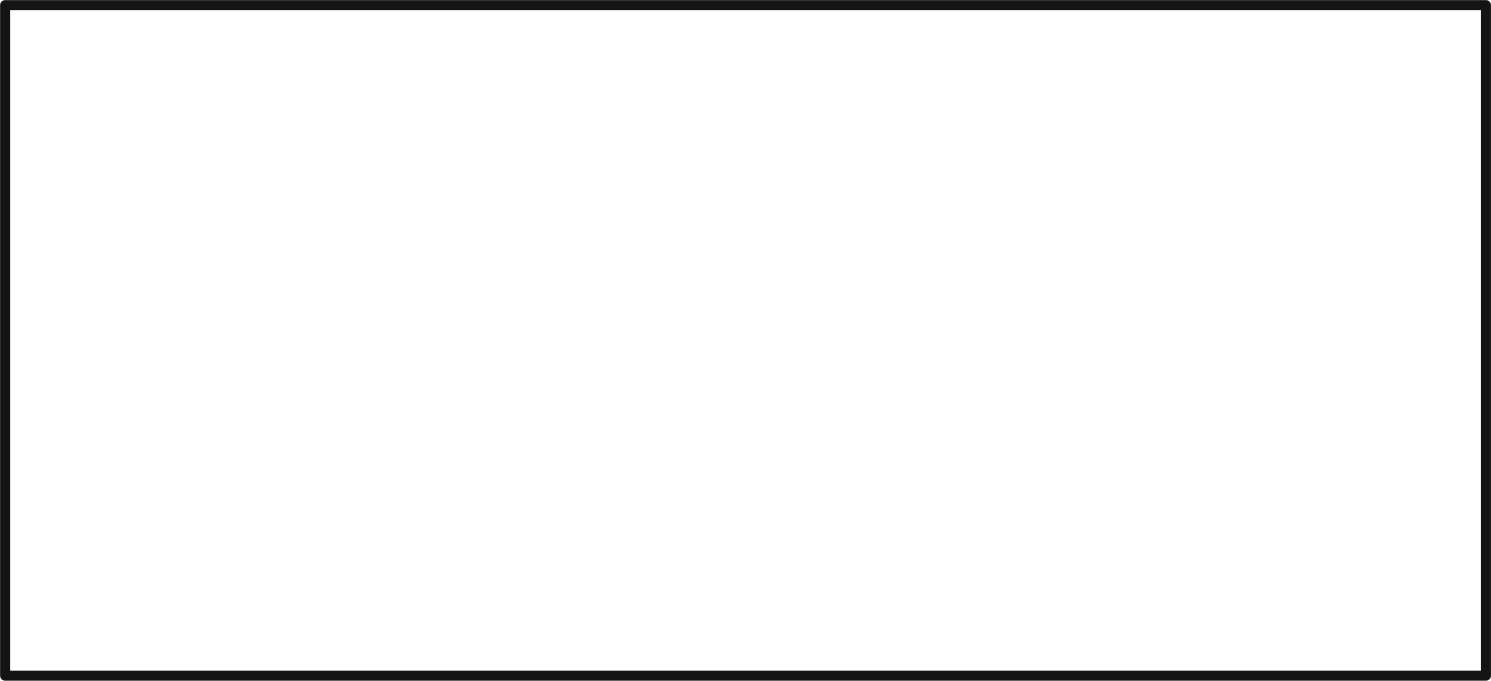 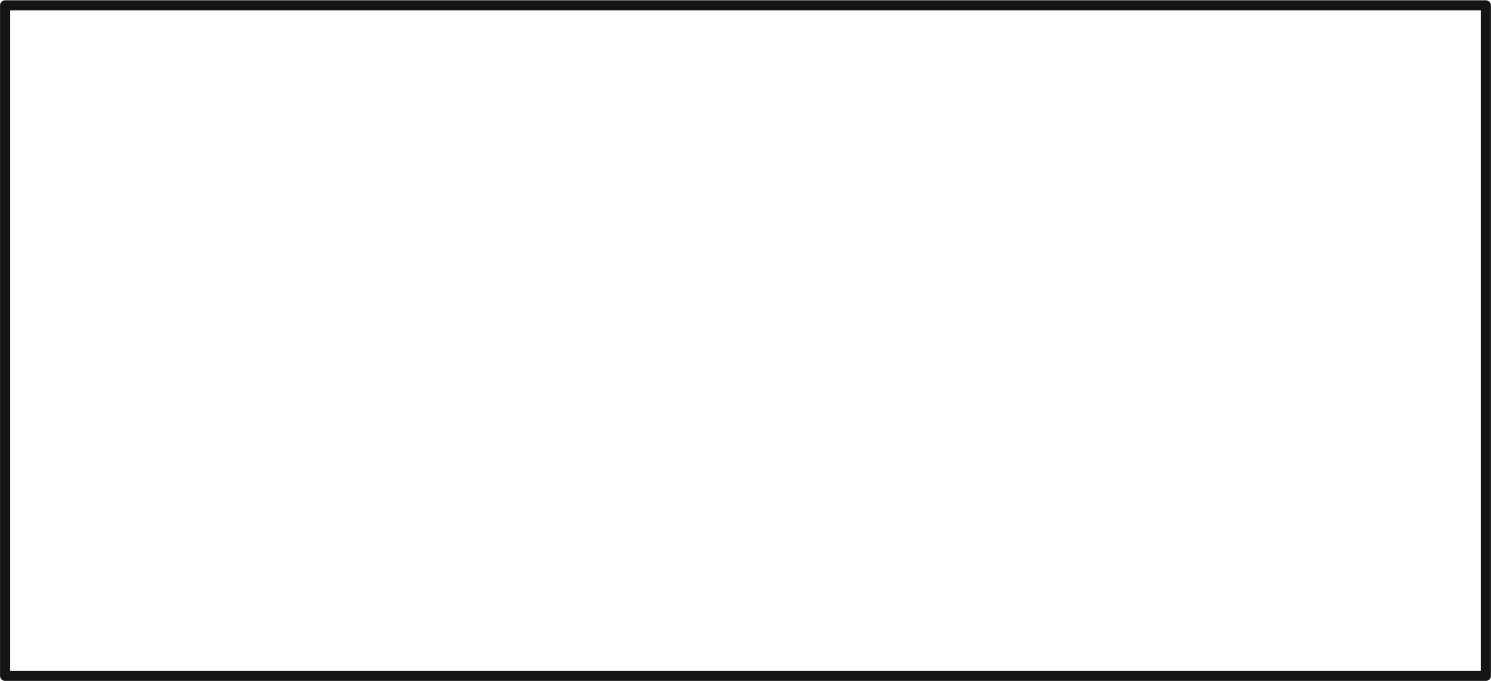 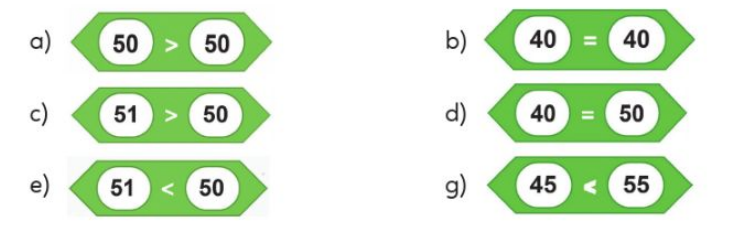 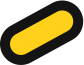 Bài 2. Em hãy cho biết nếu thực hiện mỗi khối lệnh sau, nhân vật trên sân khấu sẽ hiển thị gì trong bảng nói:
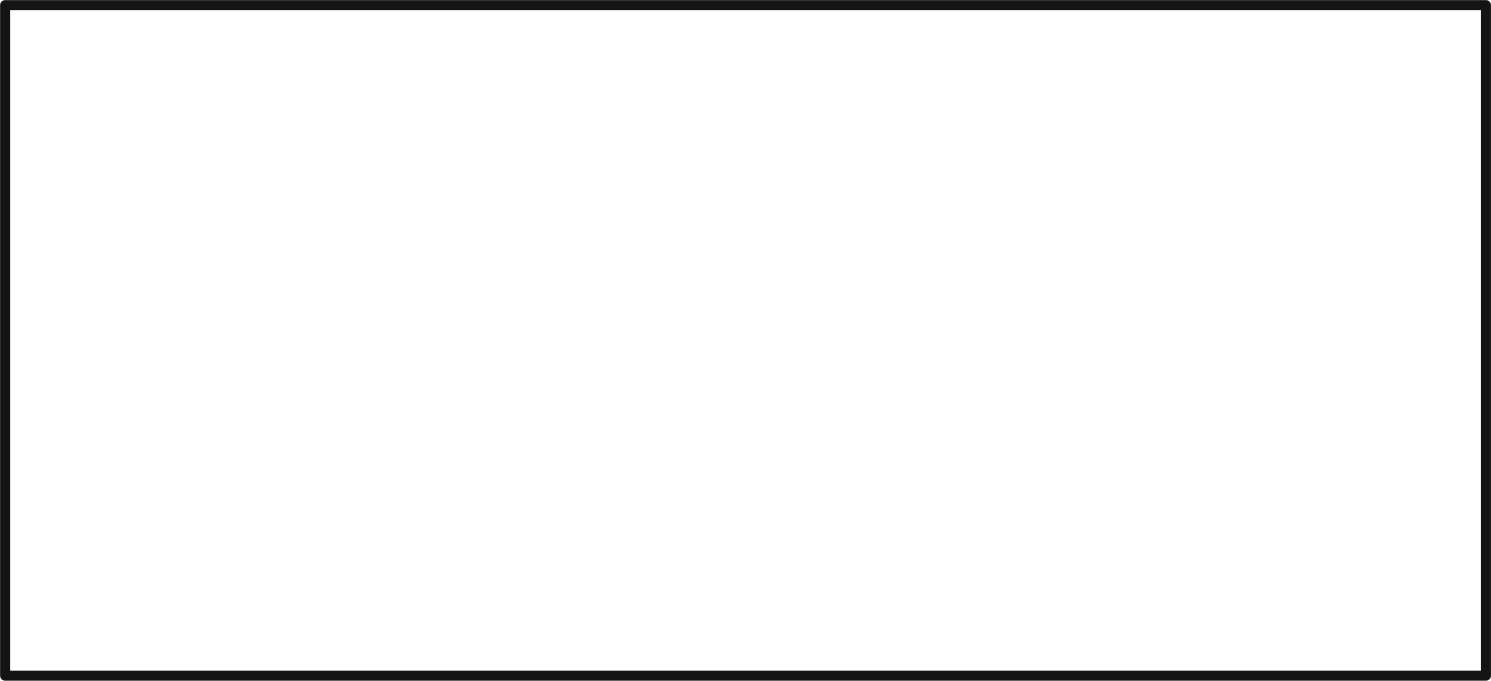 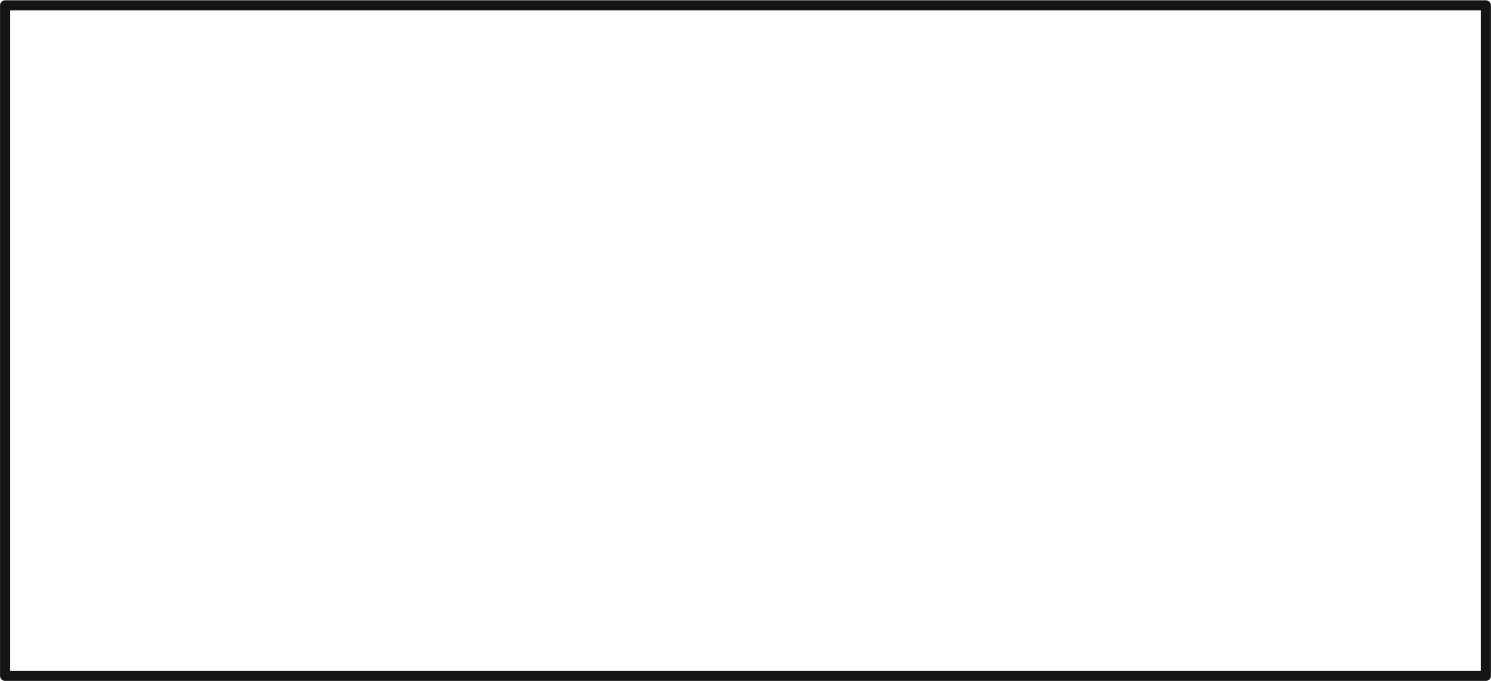 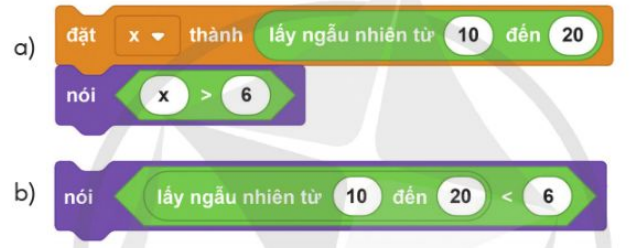 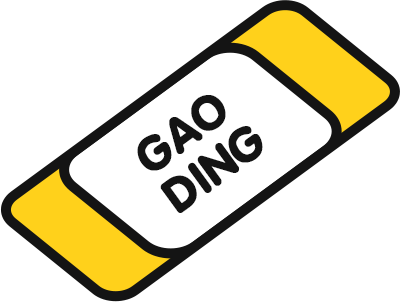 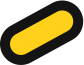 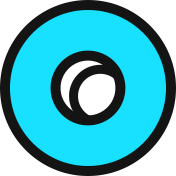 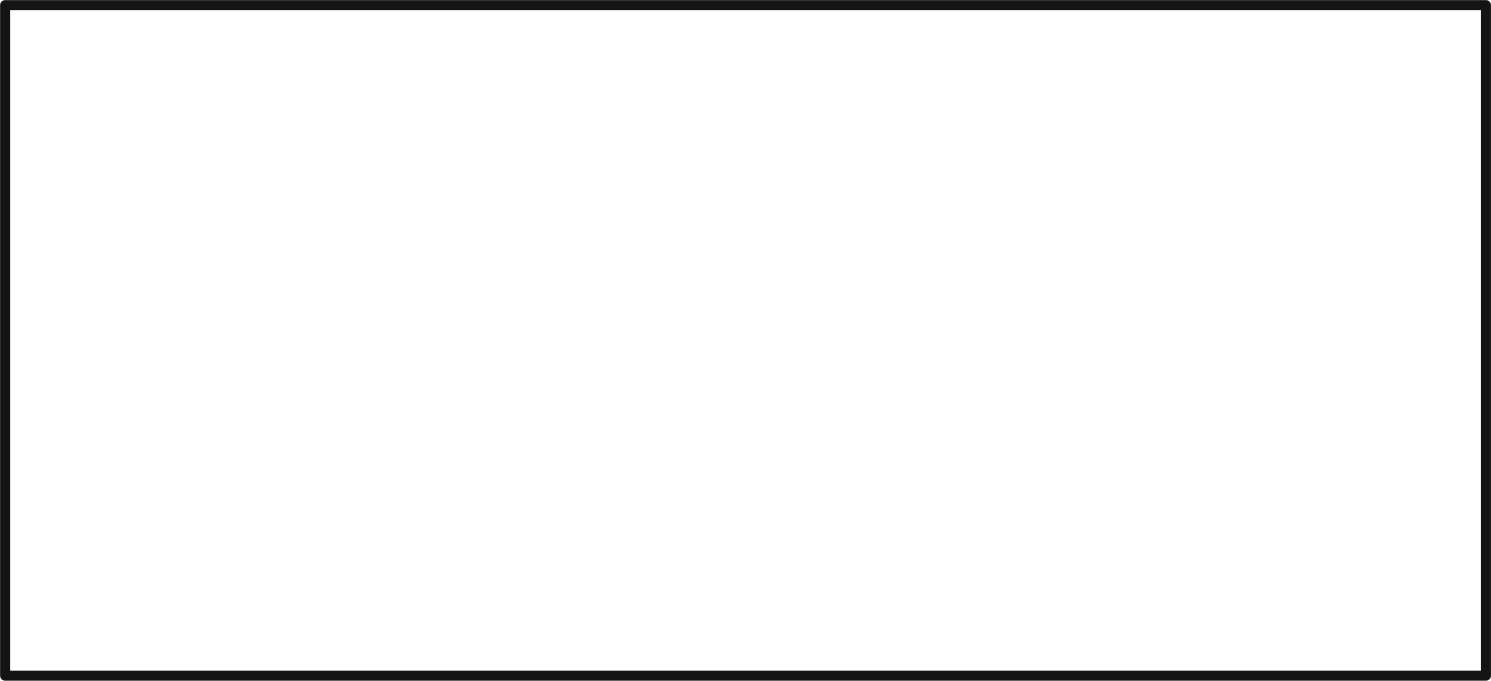 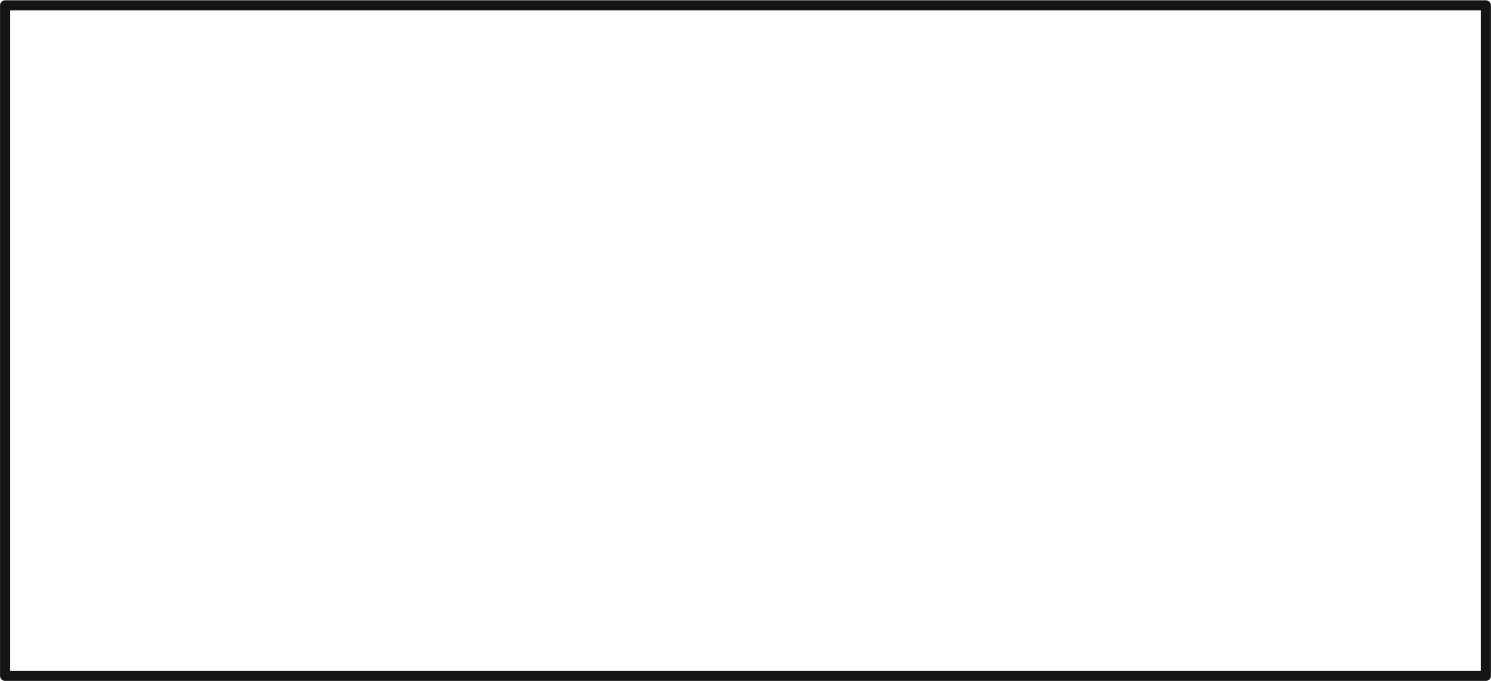 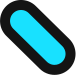 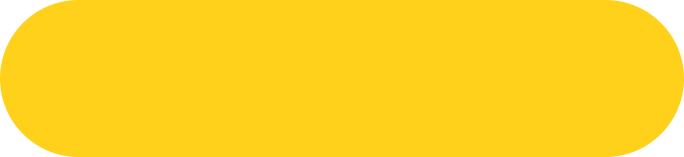 VẬN DỤNG
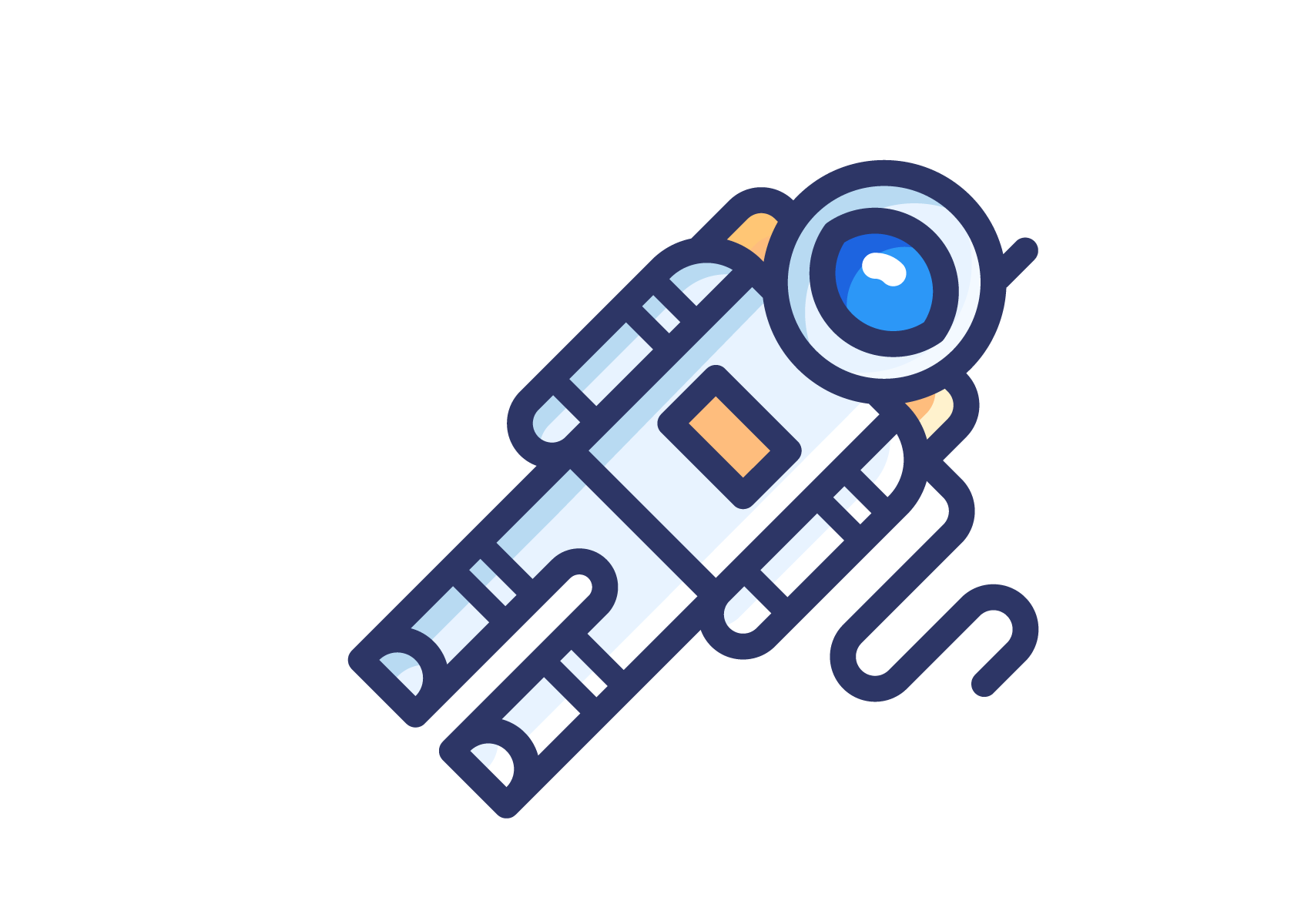 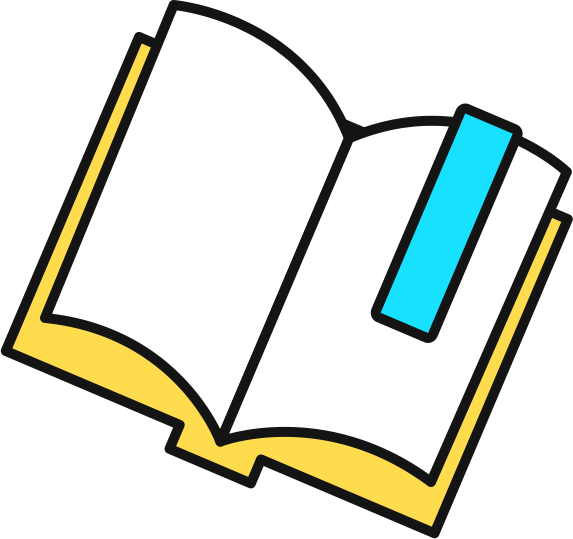 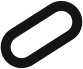 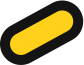 Em hãy tạo chương trình để nhân vật Retro Robot (Hình 4) thông báo kết quả của các phép so sánh giá trị 2 biểu thức (5+3) và (4+7).
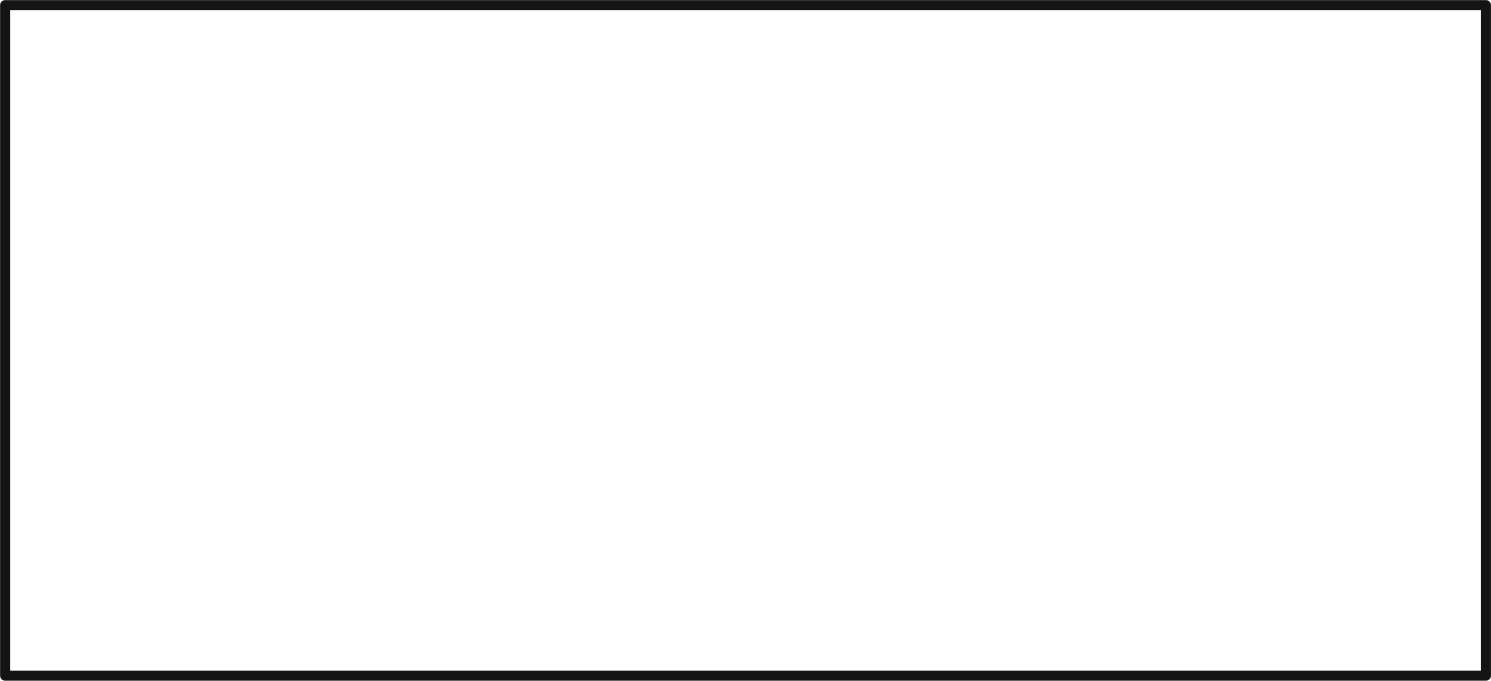 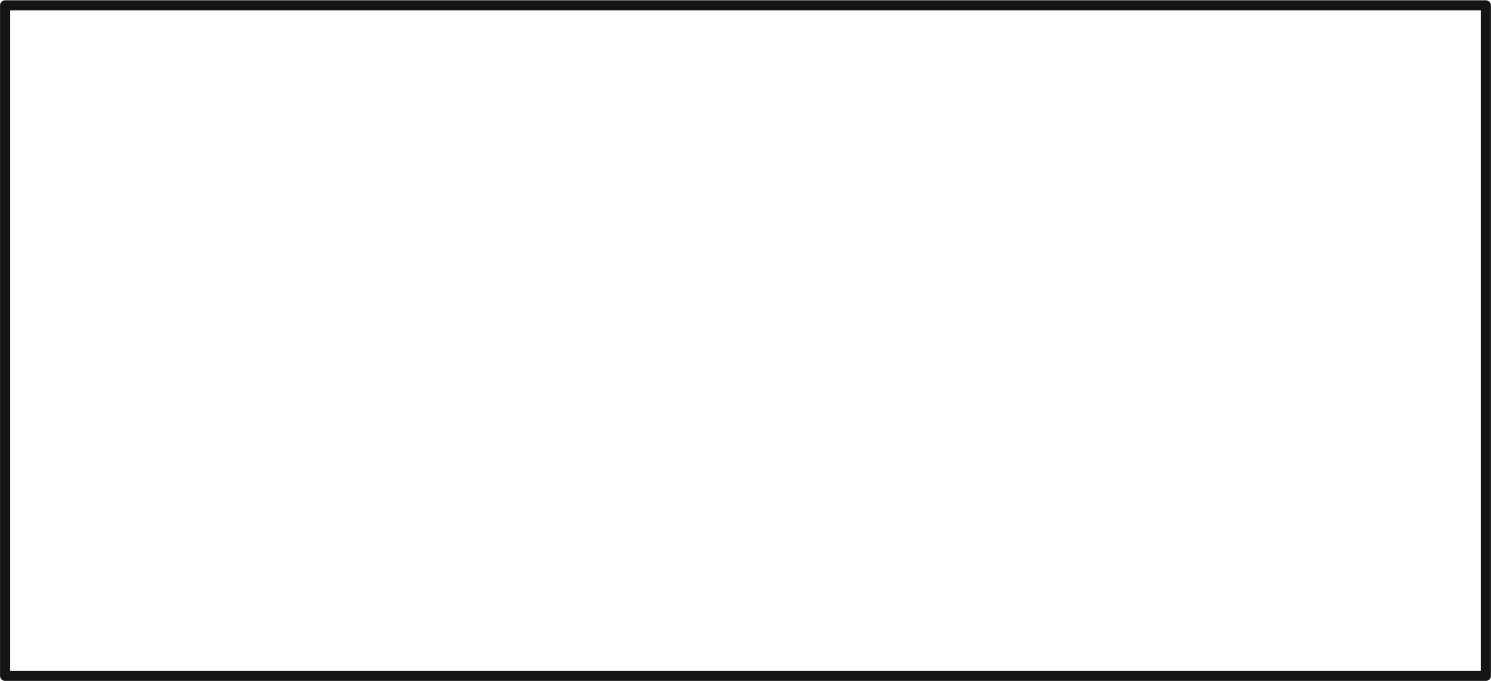 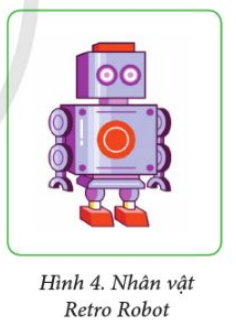 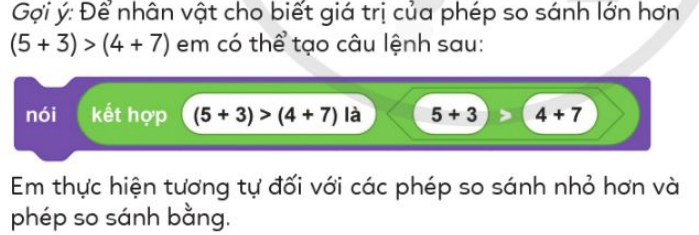 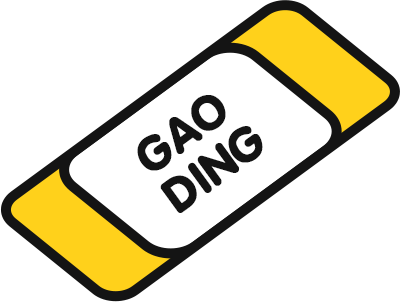 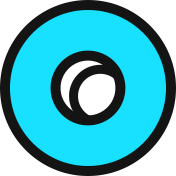 GHI NHỚ
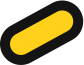 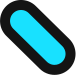 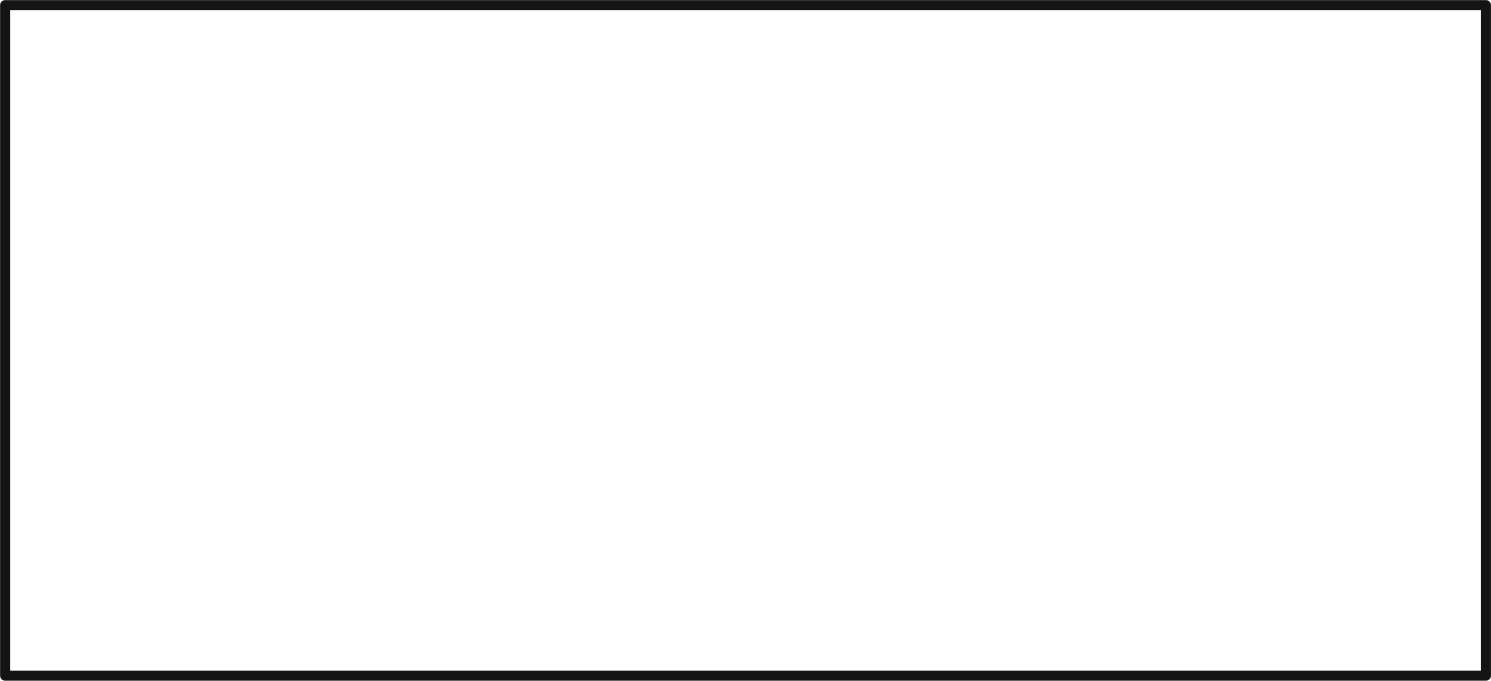 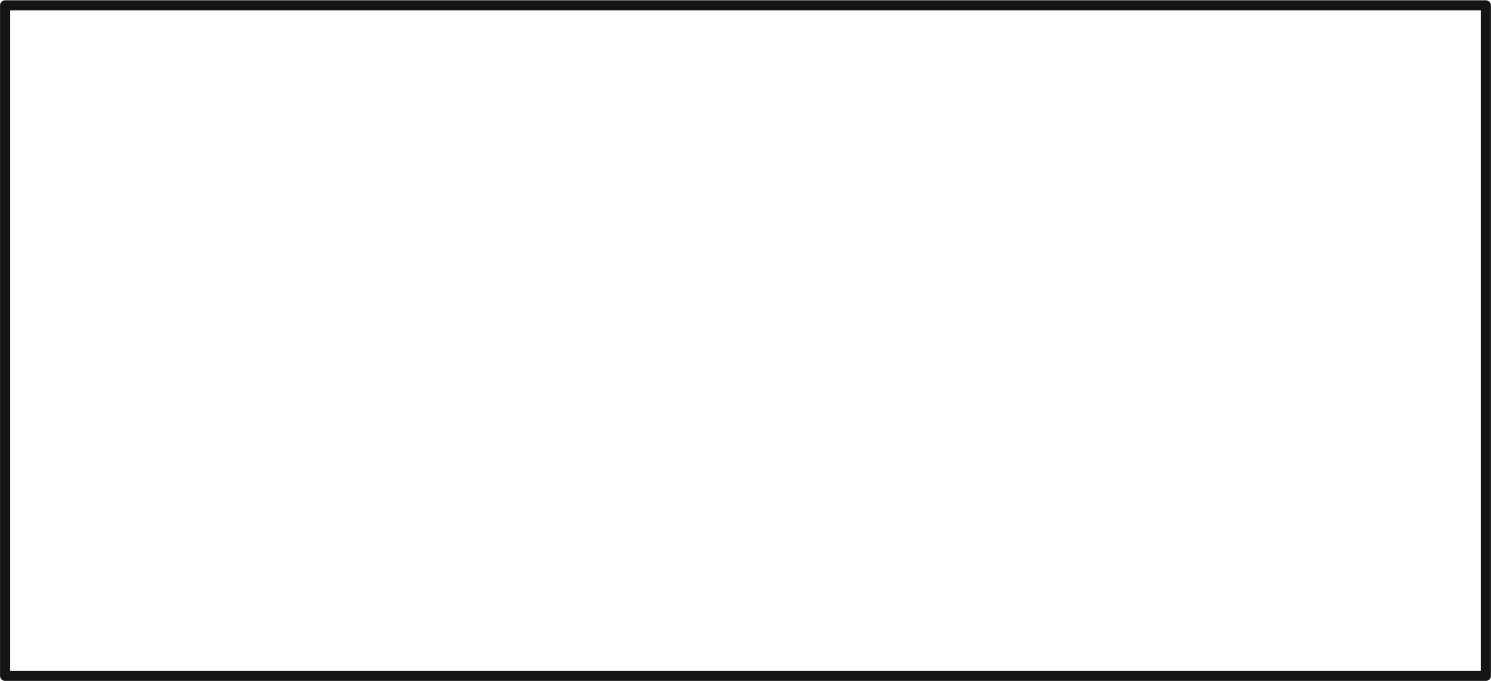 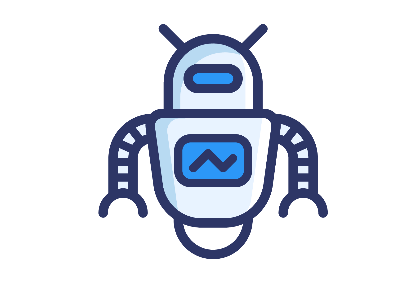 Kết quả của các phép so sánh có giá trị là đúng (True) hoặc sai (False)
Phép                            cho kết quả là một số tự nhiên lớn hơn hoặc bằng 1 và nhỏ hơn hoặc bằng 10. Có thể thay số 1 và số 10 để thay đổi khoảng lấy số ngẫu nhiên.
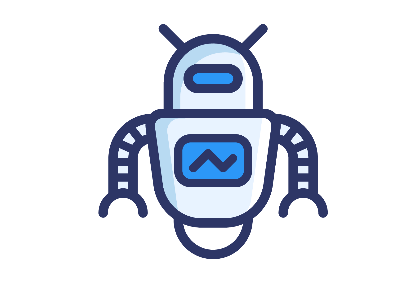 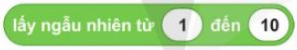 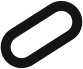 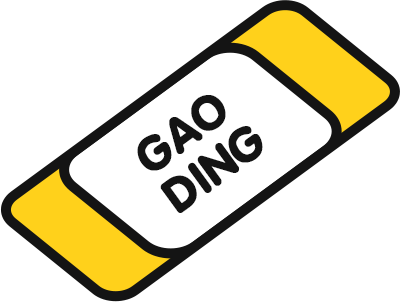 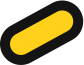 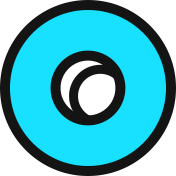 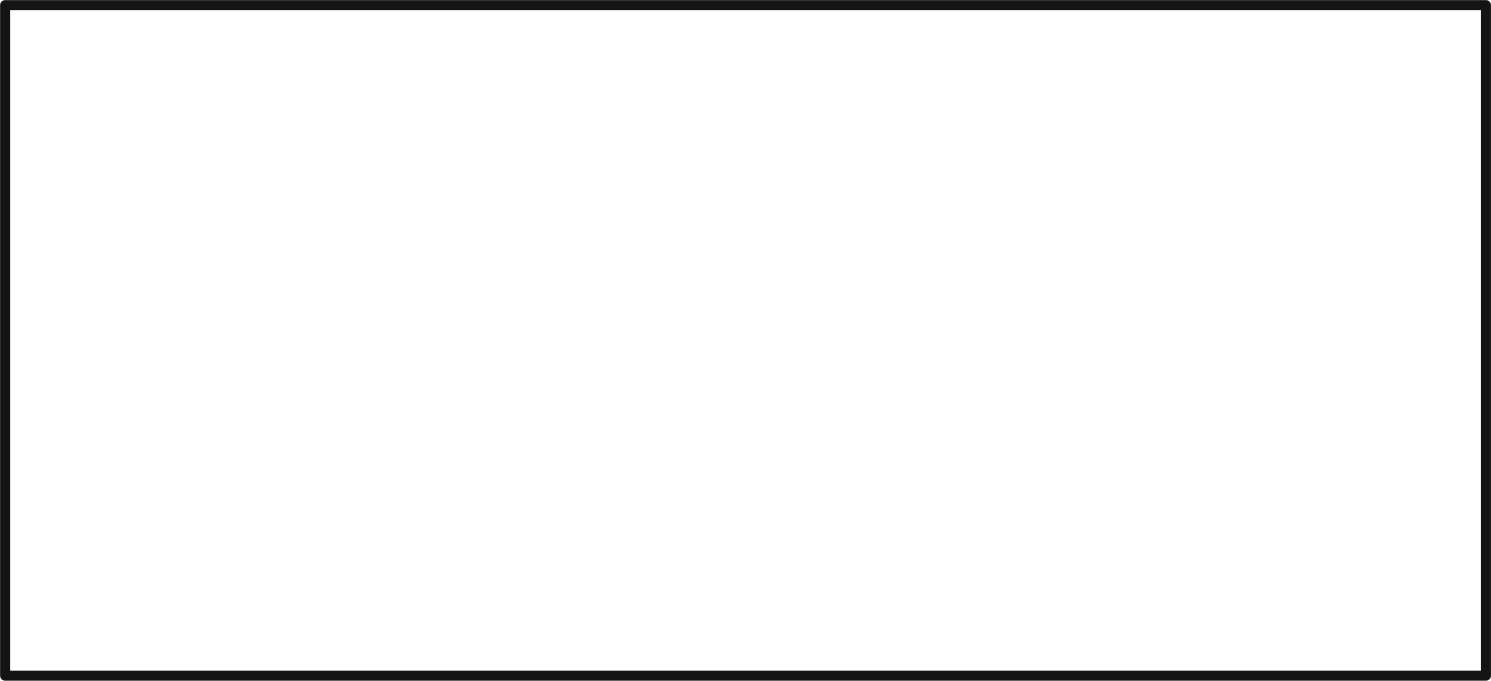 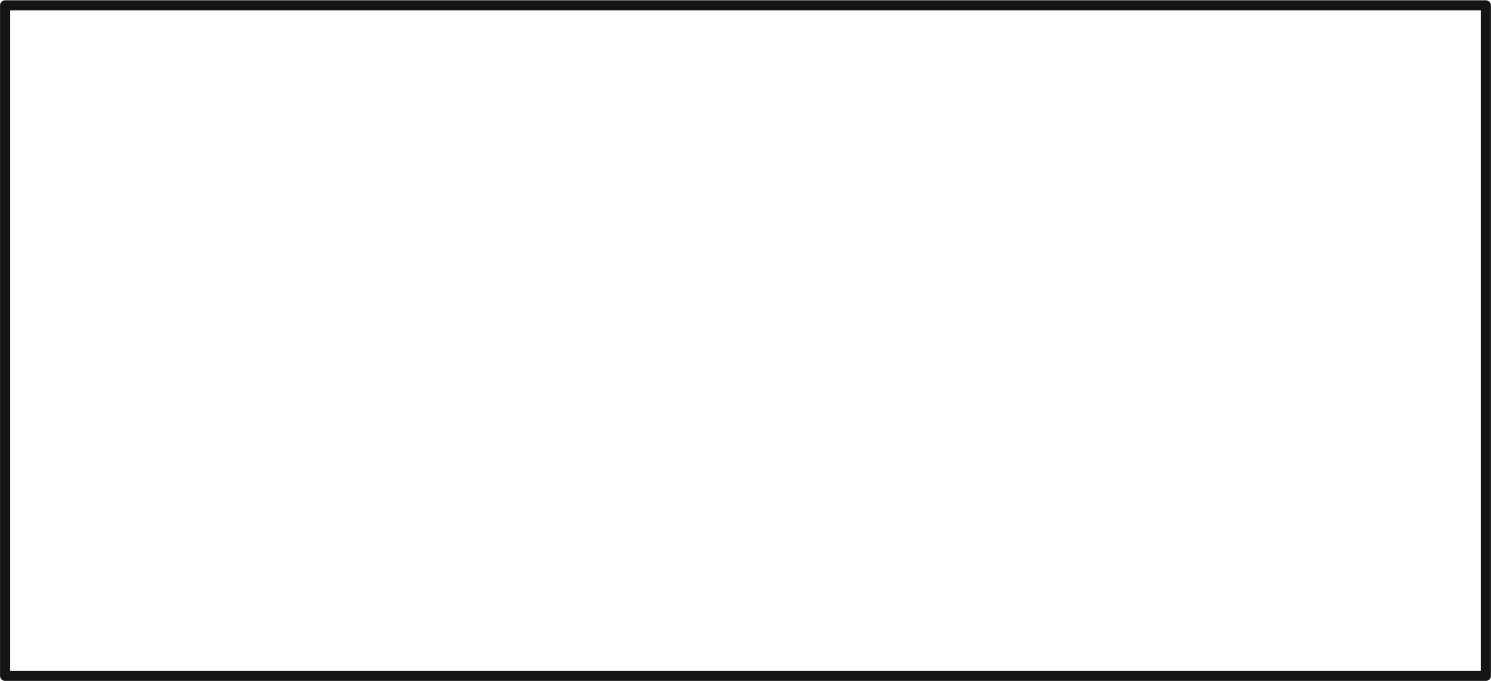 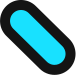 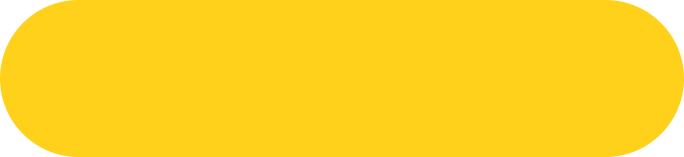 XIN CHÀO CÁC EM!
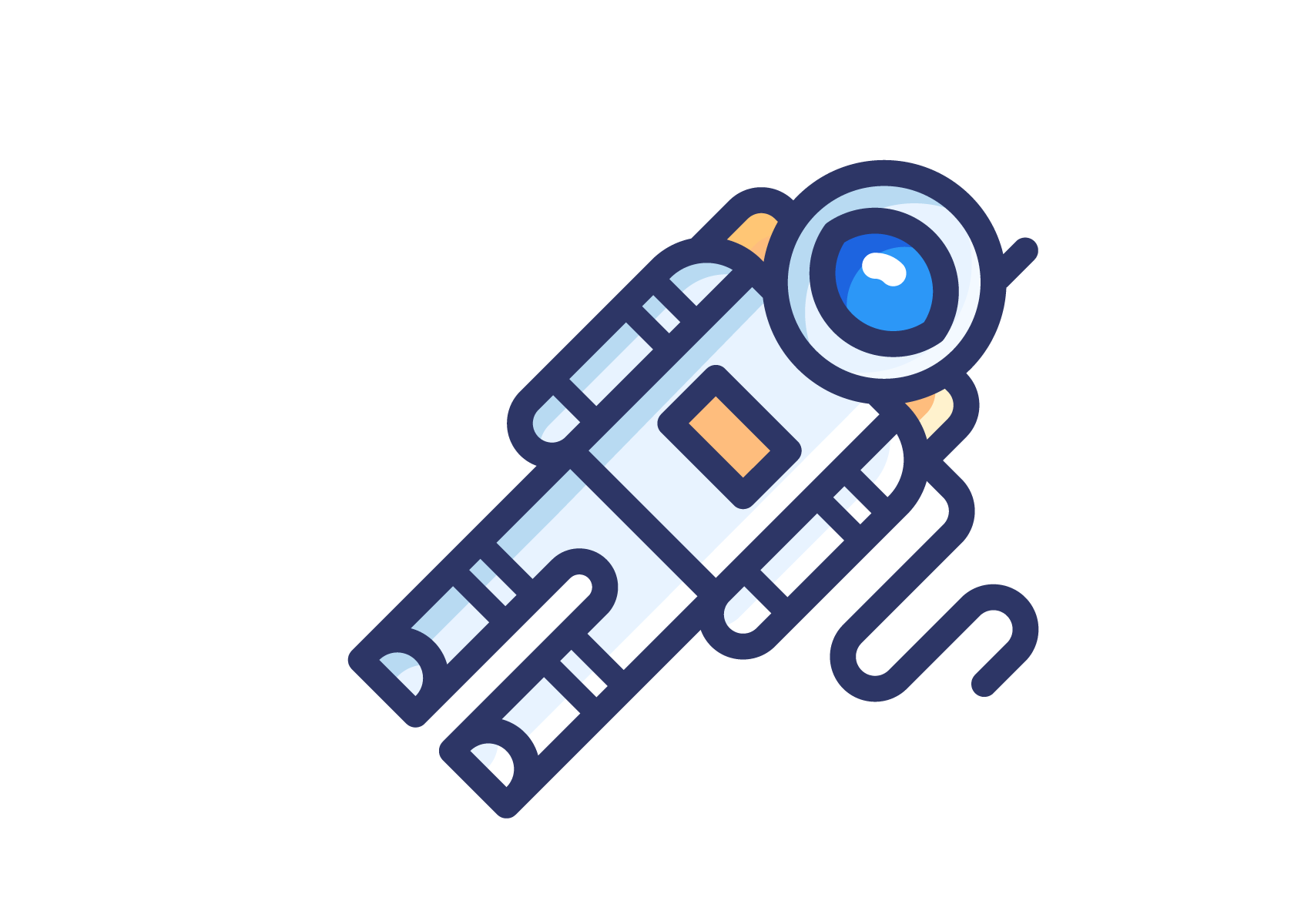 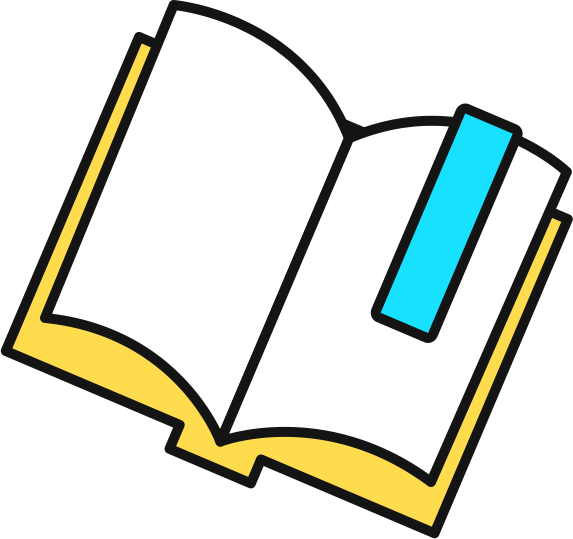 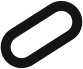